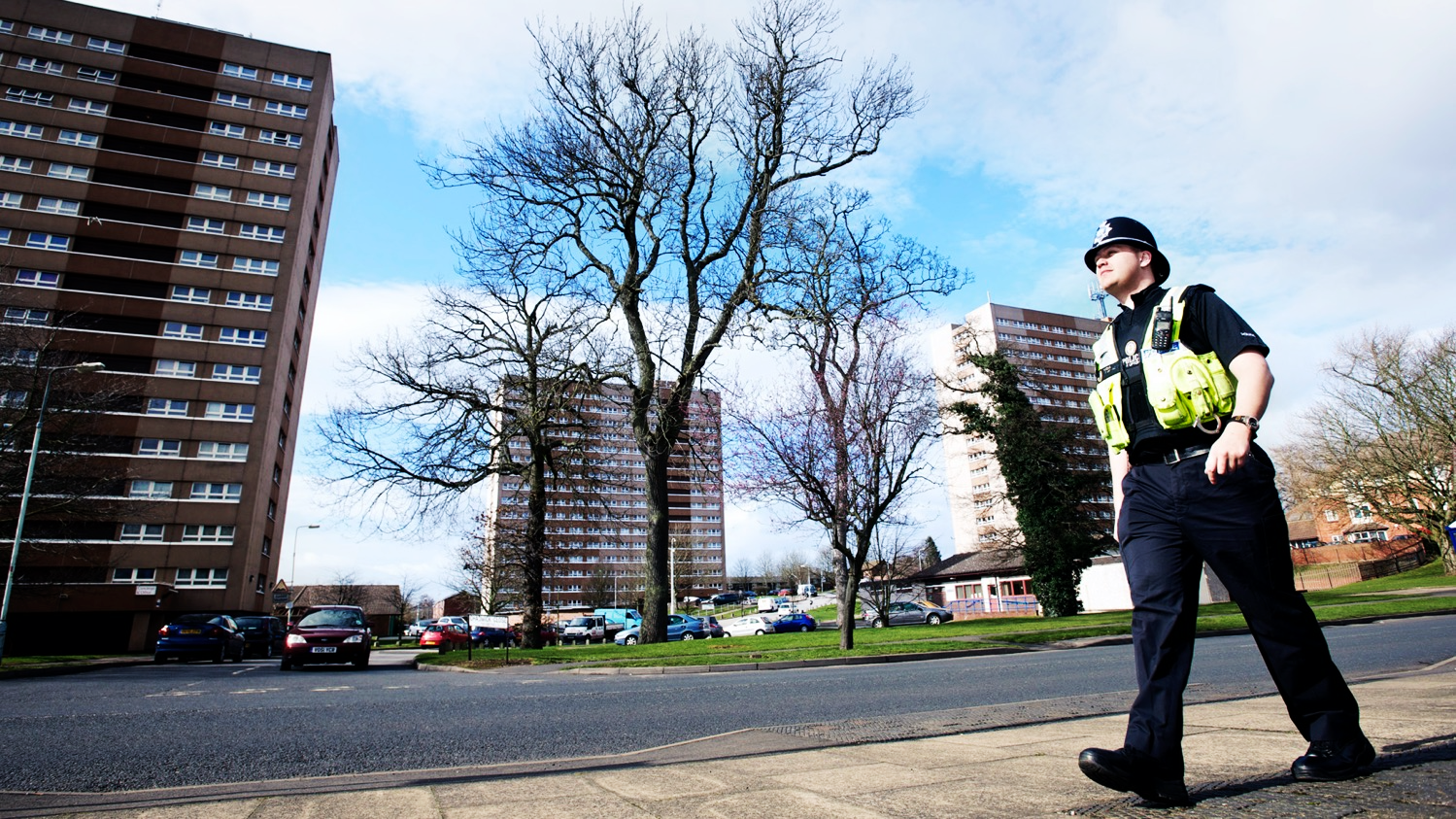 JILL DANDO INSTITUTE OF SECURITY & CRIME SCIENCE
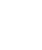 Hot spotshow they form and ways to analyse themDr Matt Ashby
Image:	West Midlands Police
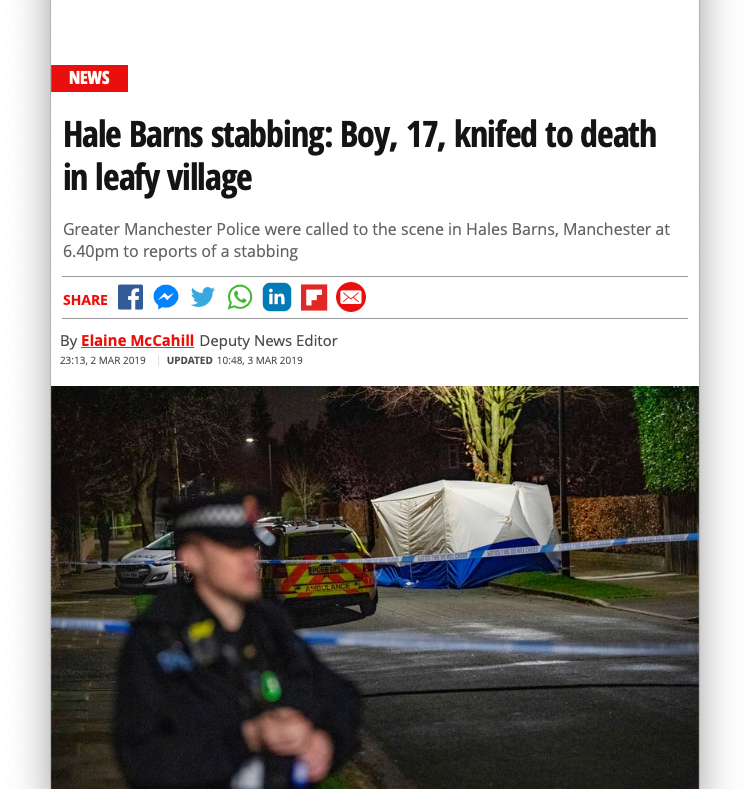 Crimes canhappen anywhere …
2
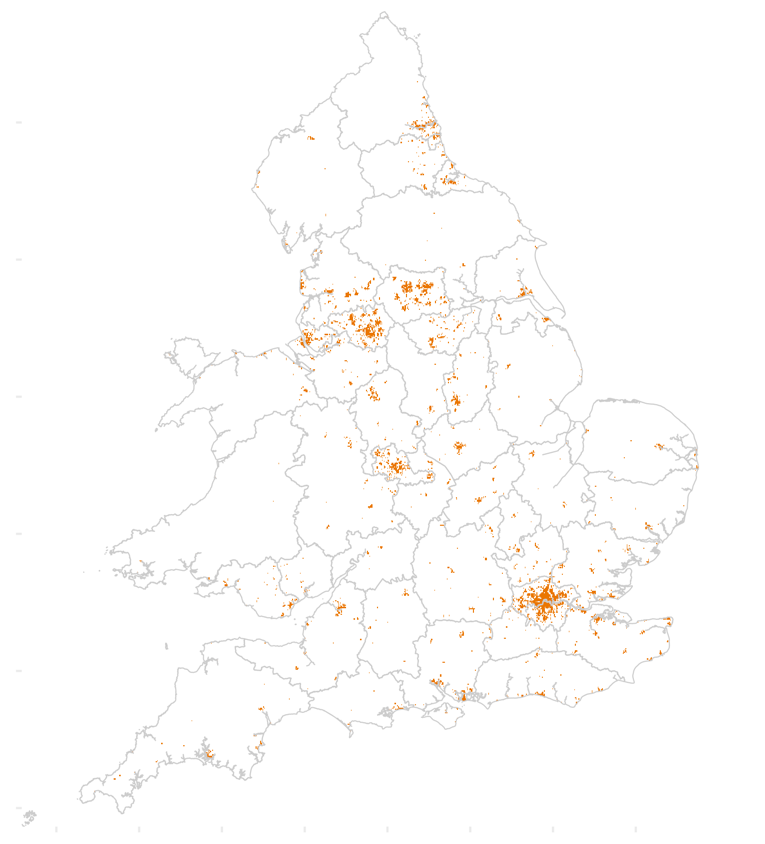 … but they usually happen in the same few places
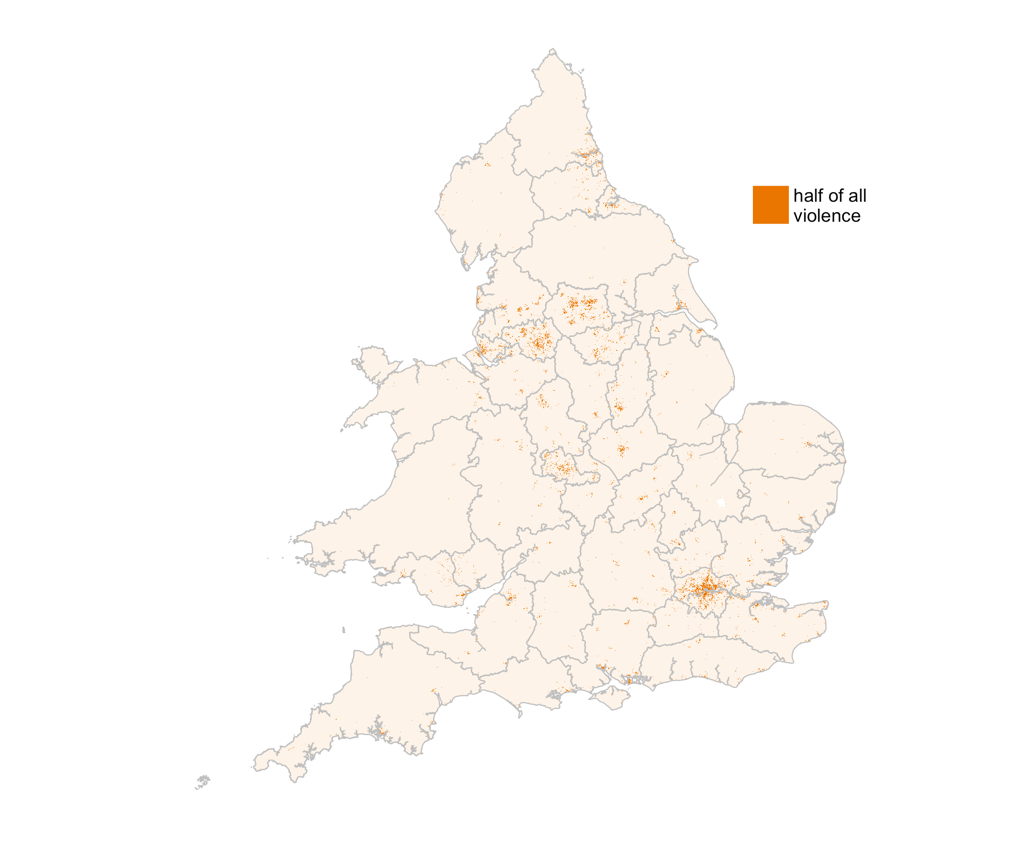 England & Wales
Half of violent and sexual crime recorded by police happens in 1% of areas
Data: 	www.police.uk, 2018
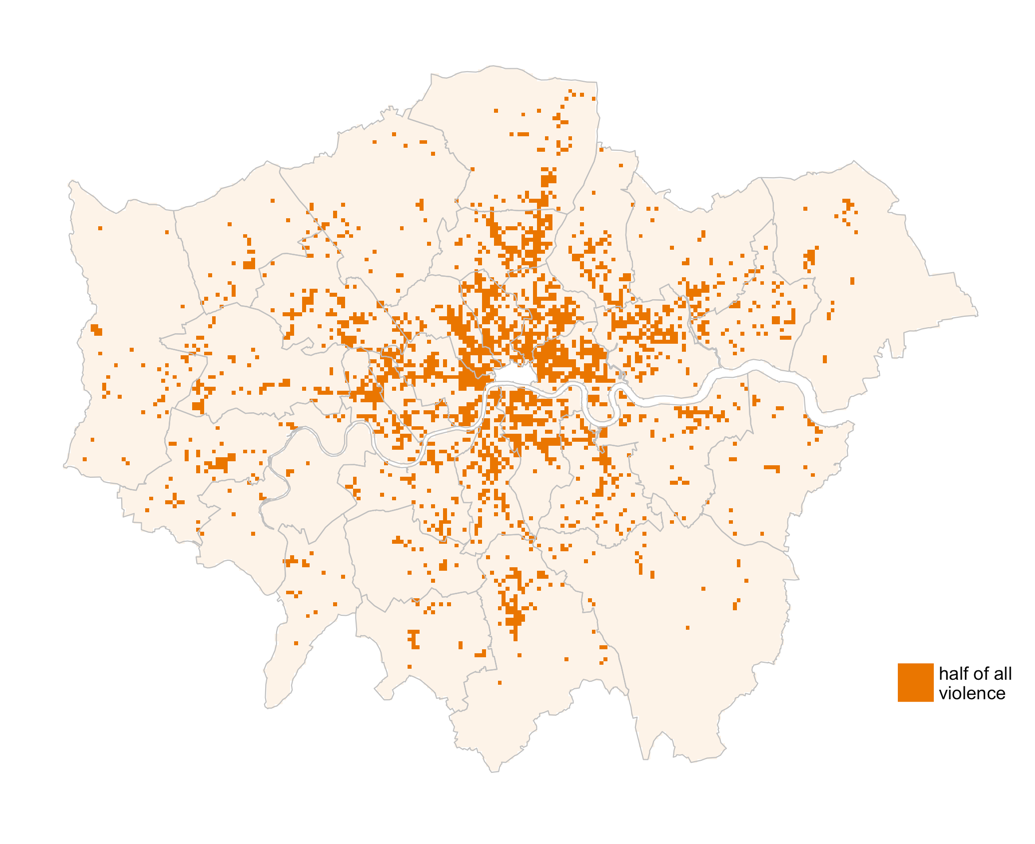 London
Half of violent and sexual crime recorded by police happens in 10% of areas
Data: 	www.police.uk, 2018
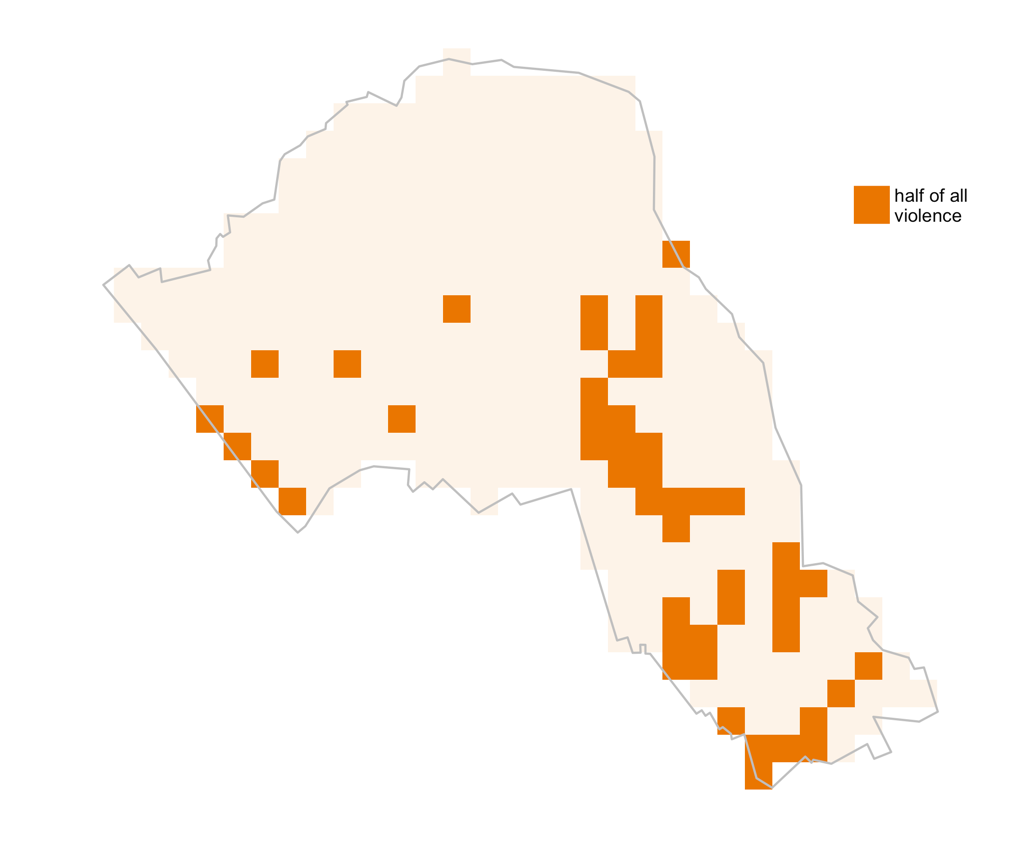 Camden
Half of violent and sexual crime recorded by police happens in 13% of areas
Data: 	www.police.uk, 2018
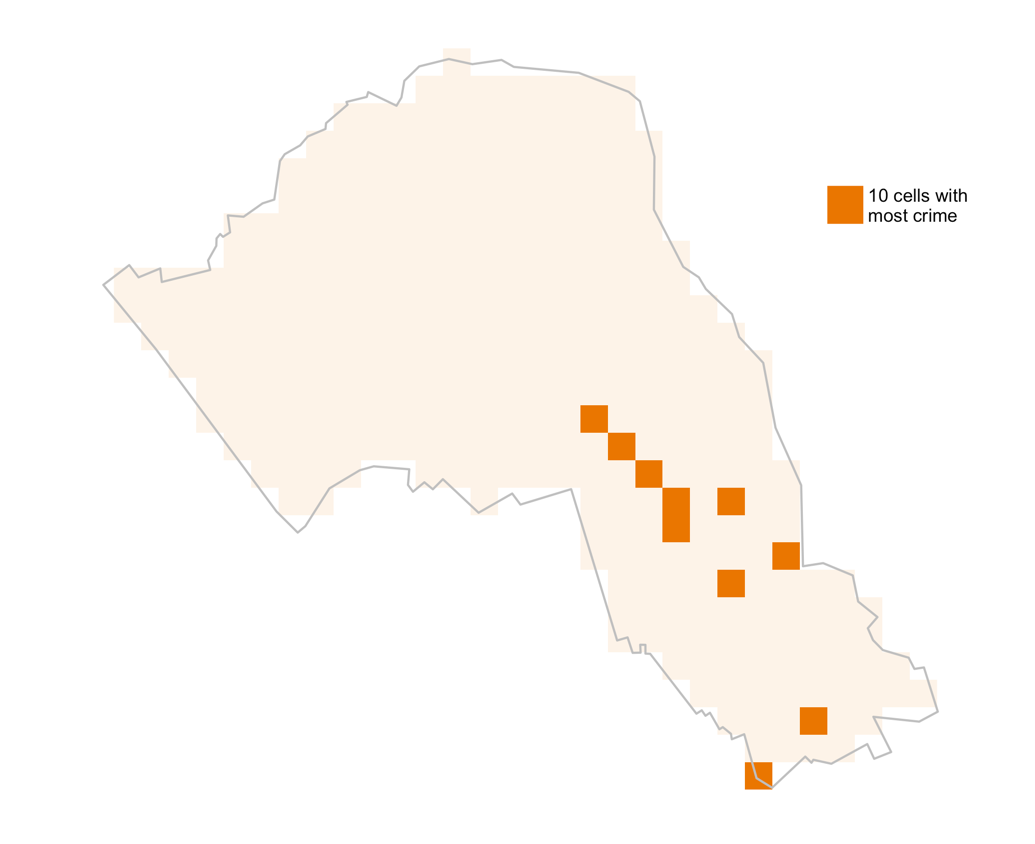 Camden
The top 10 grid cells contain 23% of all violent and sexual crime recorded by police
Data: 	www.police.uk, 2018
Half of incidents occur in ~5% of street segments
Source:	C W Telep & D Weisburd. 2018. Crime concentrations at places. In: Oxford Handbook of Environmental Criminology.
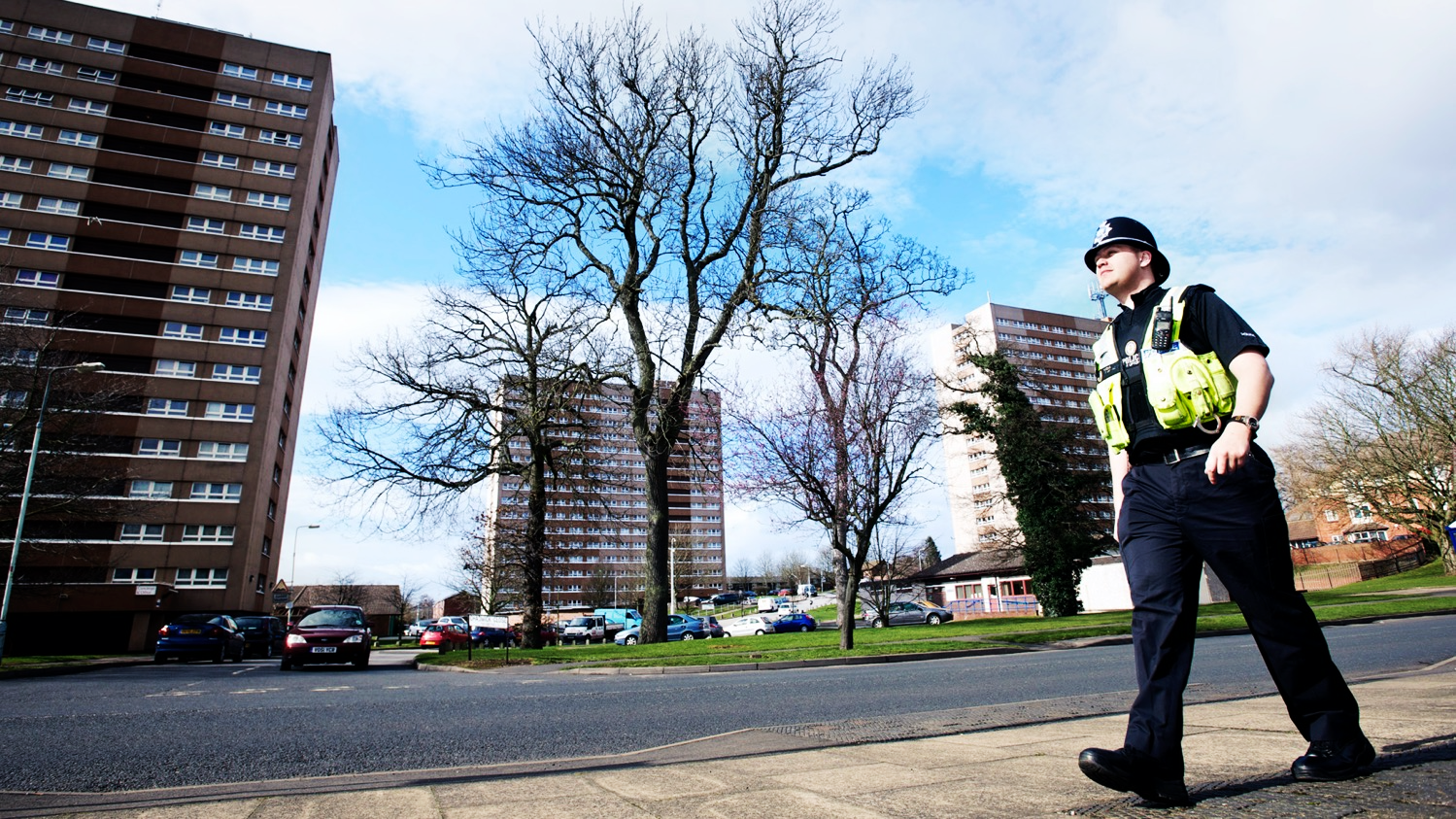 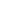 How do hotspots form?
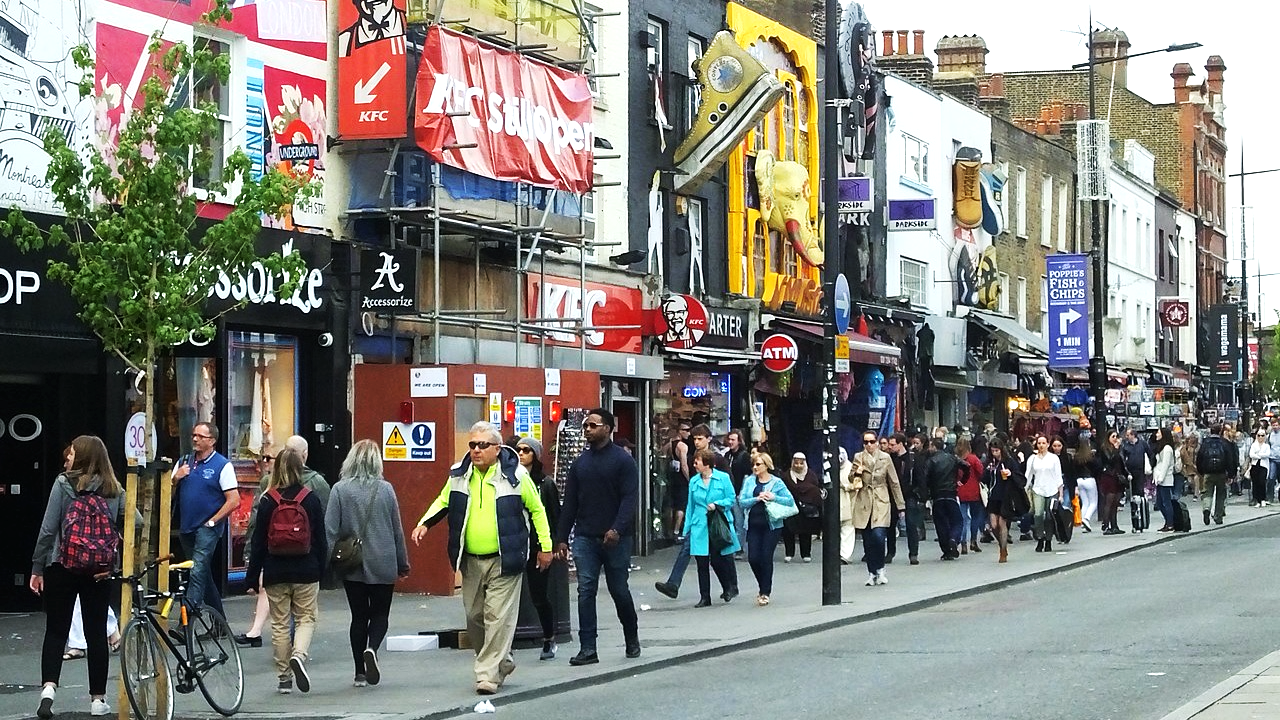 Places shape activities …
Image:	Clem Rutter
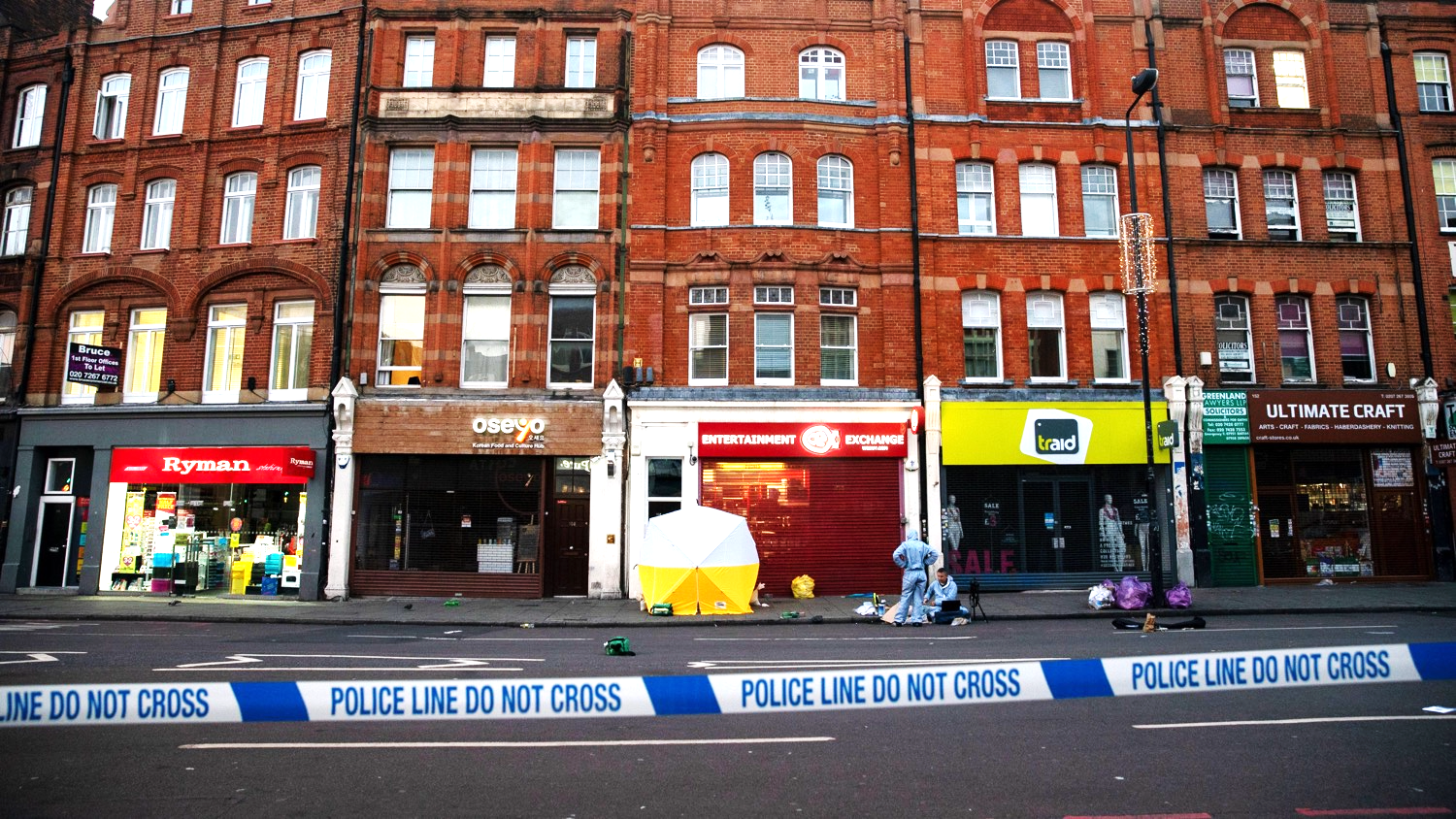 … and activities shape opportunities for crime
Image:	Metro.co.uk
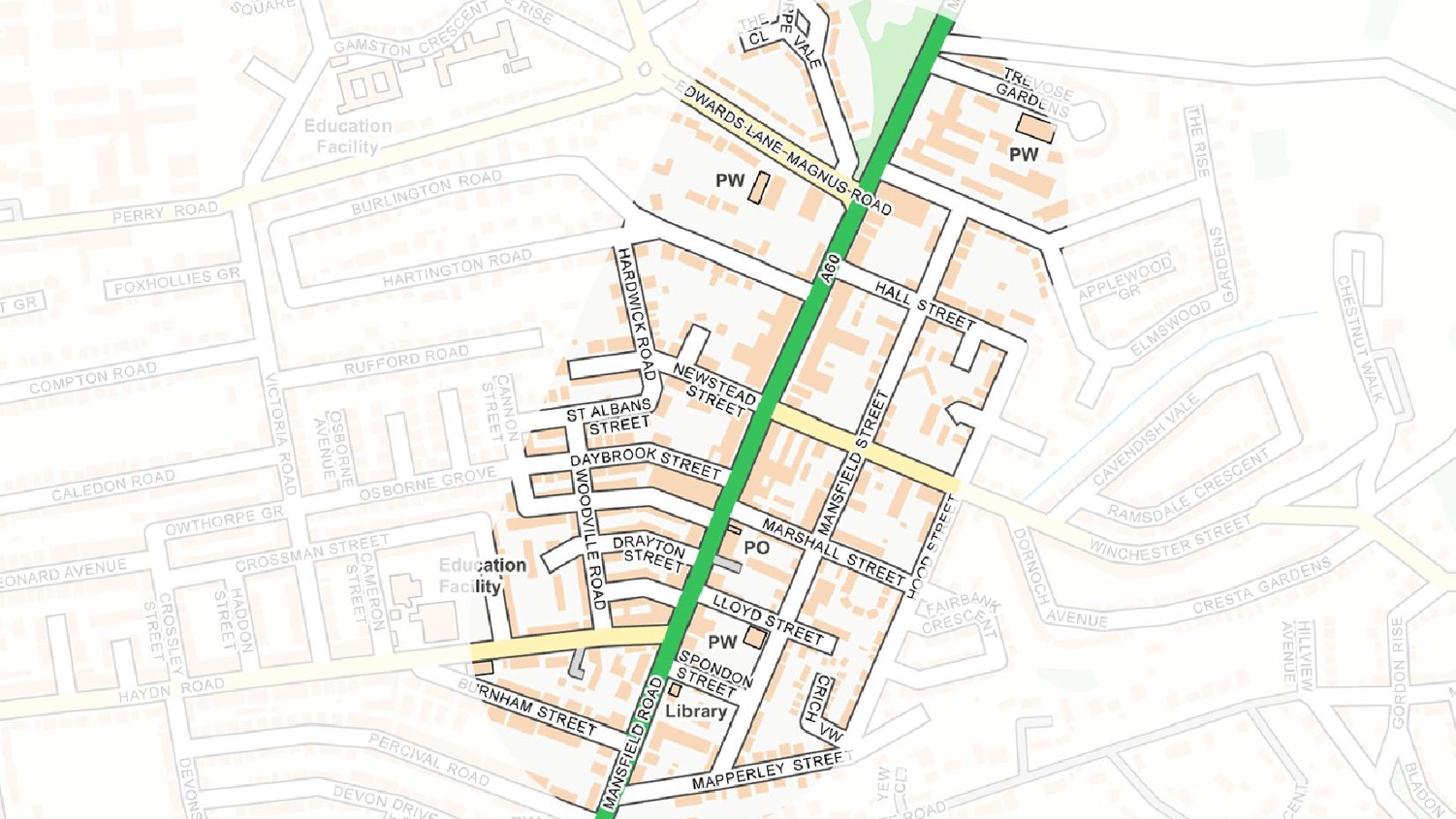 Where is the best place to deal drugs in this area?
A
B
C
Source:	Tarkhanyan, L. 2015. Urban Design and Drug Crime. London: UCL.
Data:	Map data Crown Copyright © used under the Open Government Licence
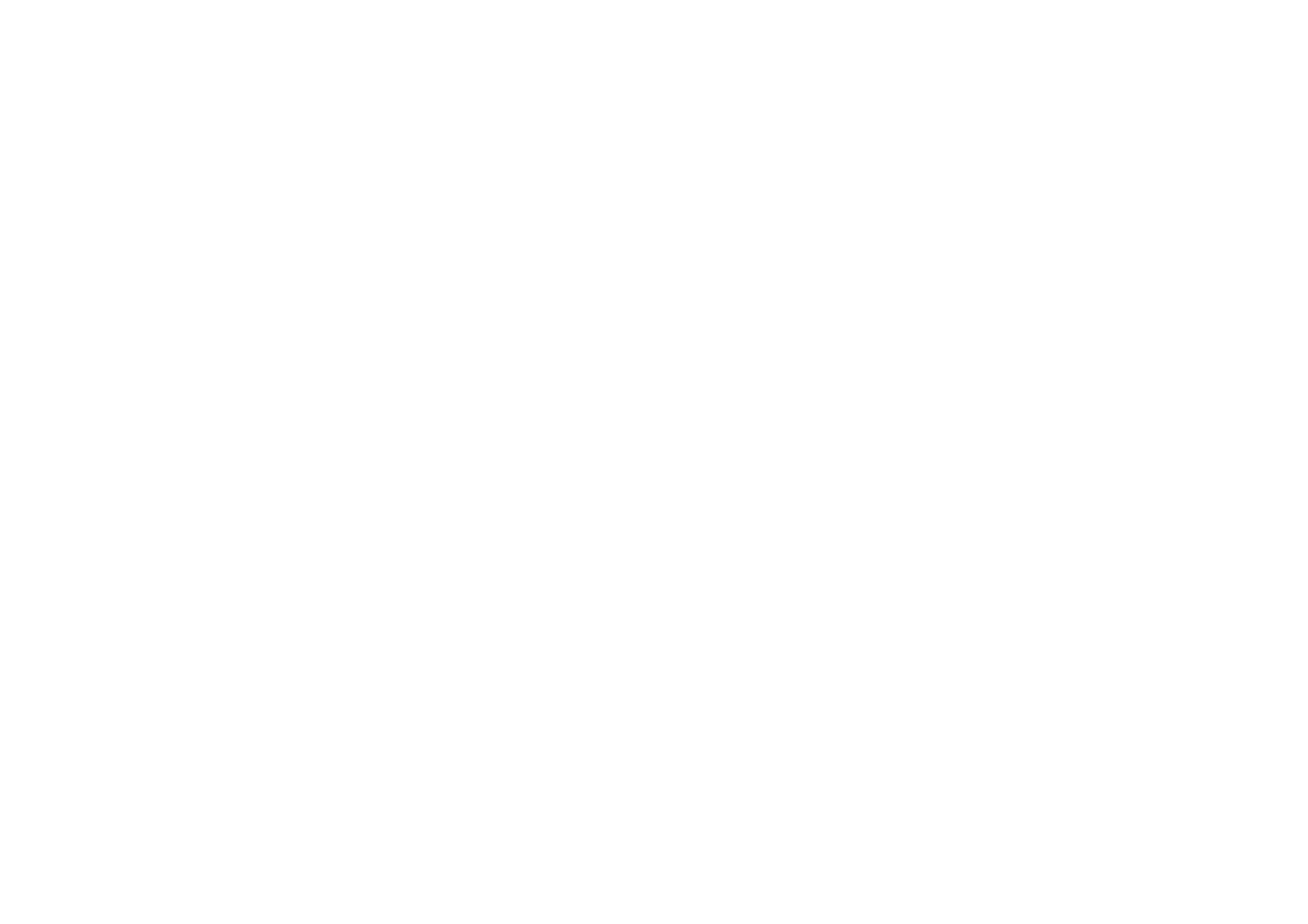 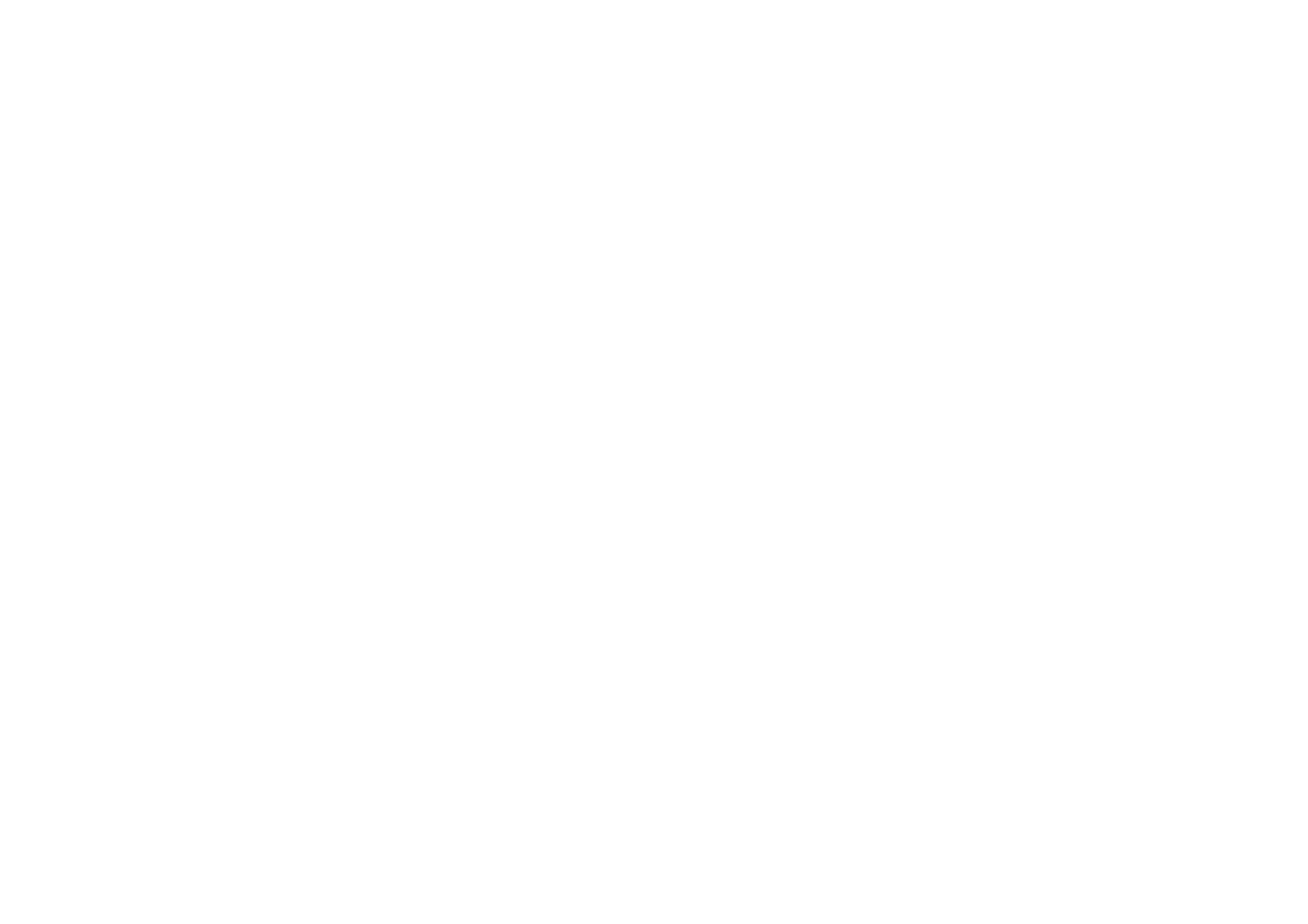 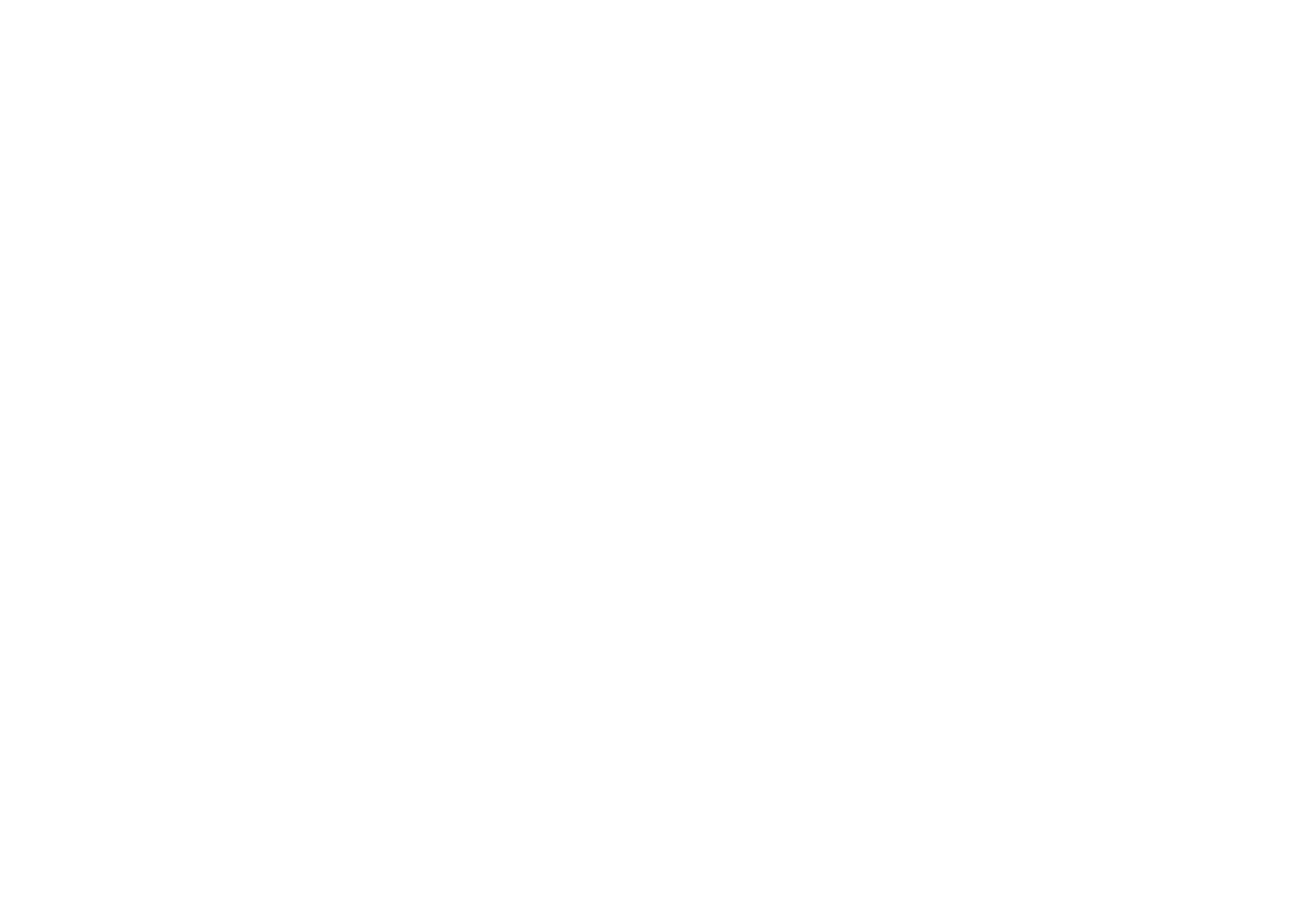 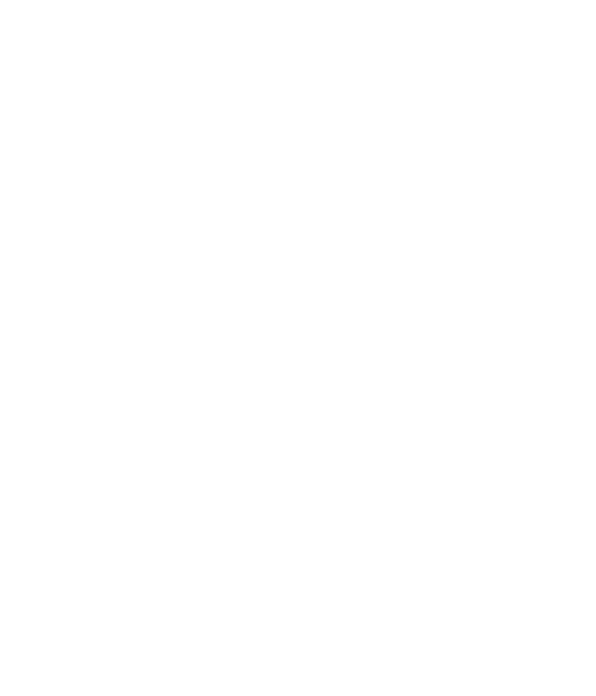 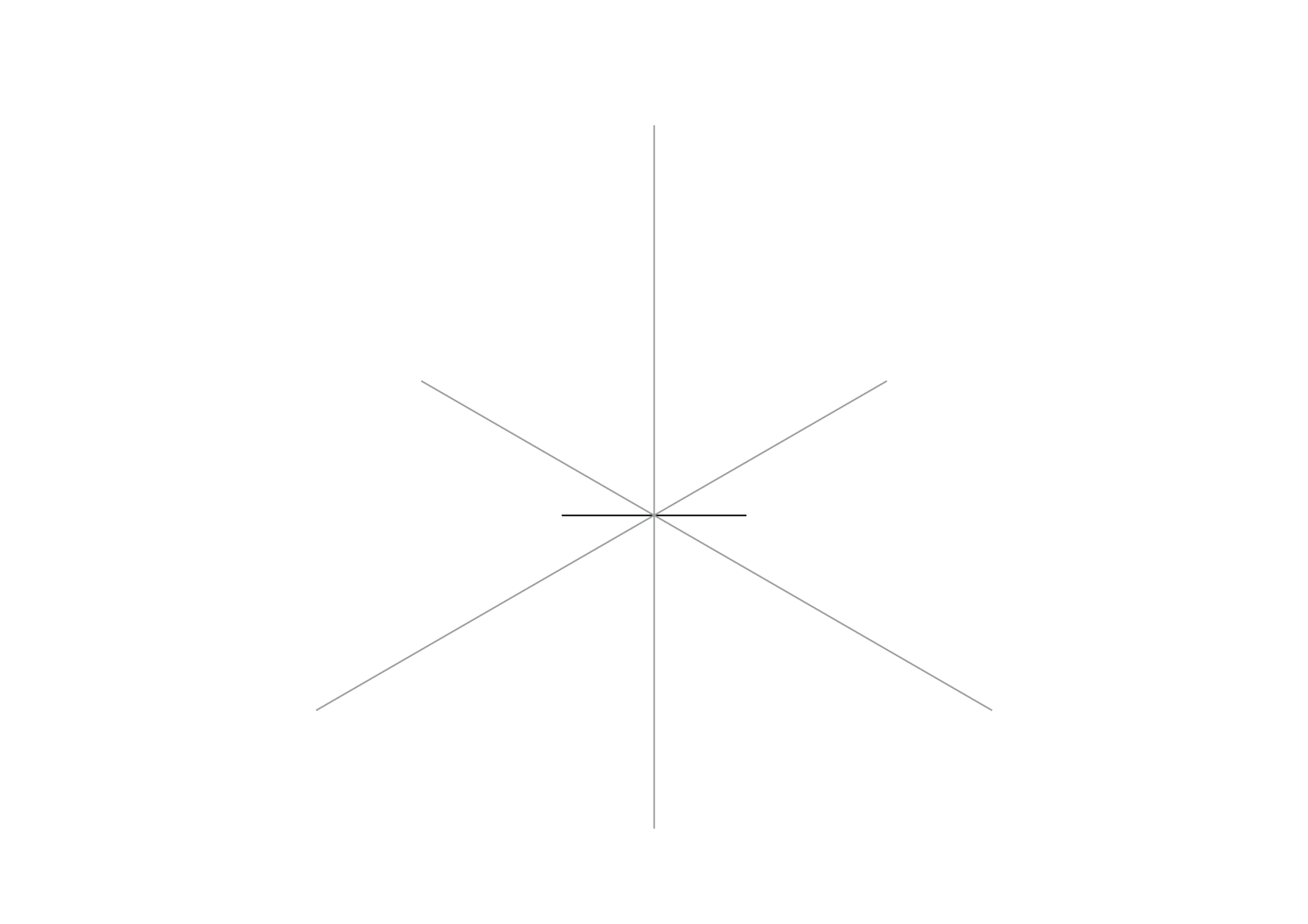 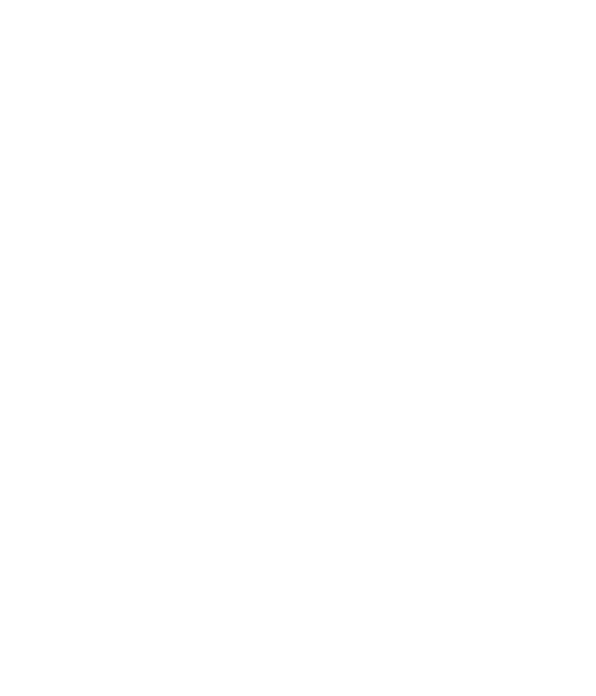 offender
offender
target
place
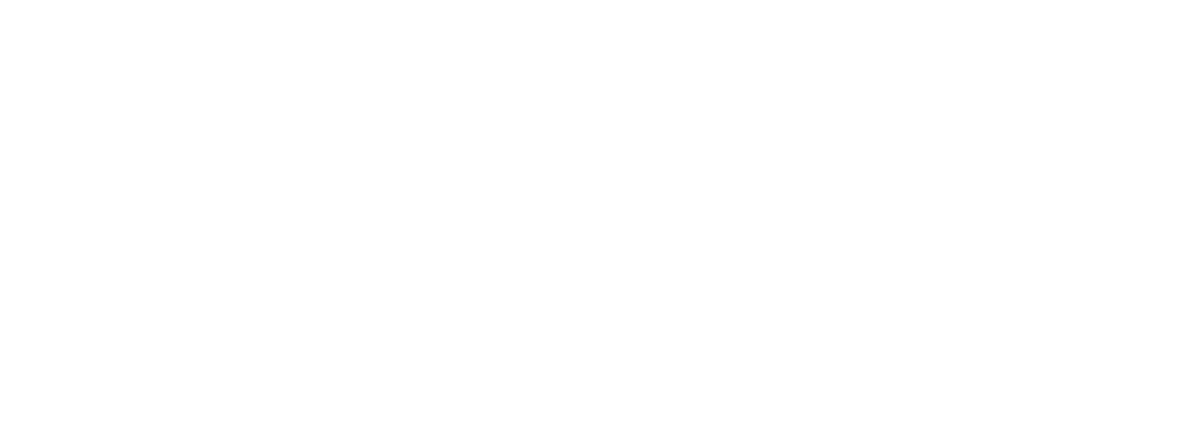 CRIME
CRIME
oxygen
heat
FIRE
target
place
fuel
Awareness space
Source:	W Bernasco. 2018. Mobility and Location Choice of Offenders. In G Bruinsma & S Johnson: The Oxford Handbook of Environmental Criminology. OUP.
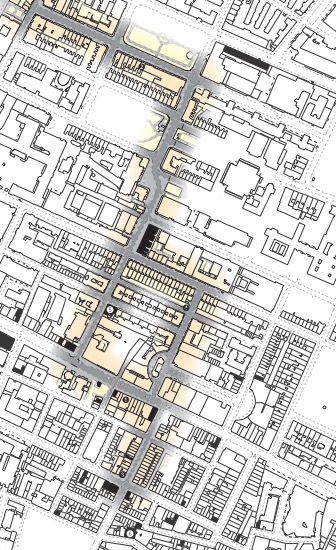 I can offend here because I know and spend time here
I’d be unlikely to offend here because I’m not aware of opportunities here
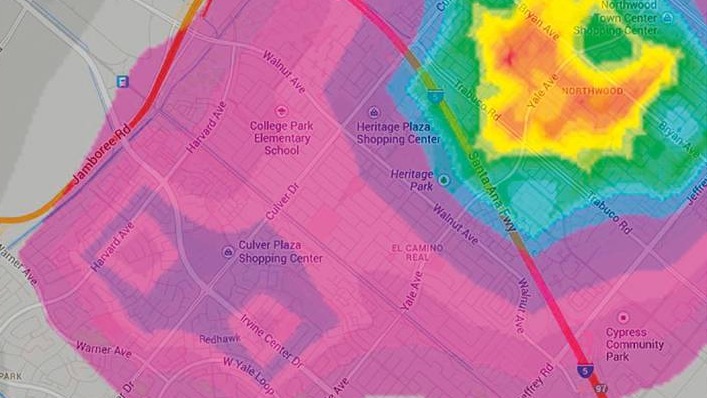 Geographic profiling
Image:	J Medeiros. 2014. How geographic profiling helps find serial criminals. Wired.
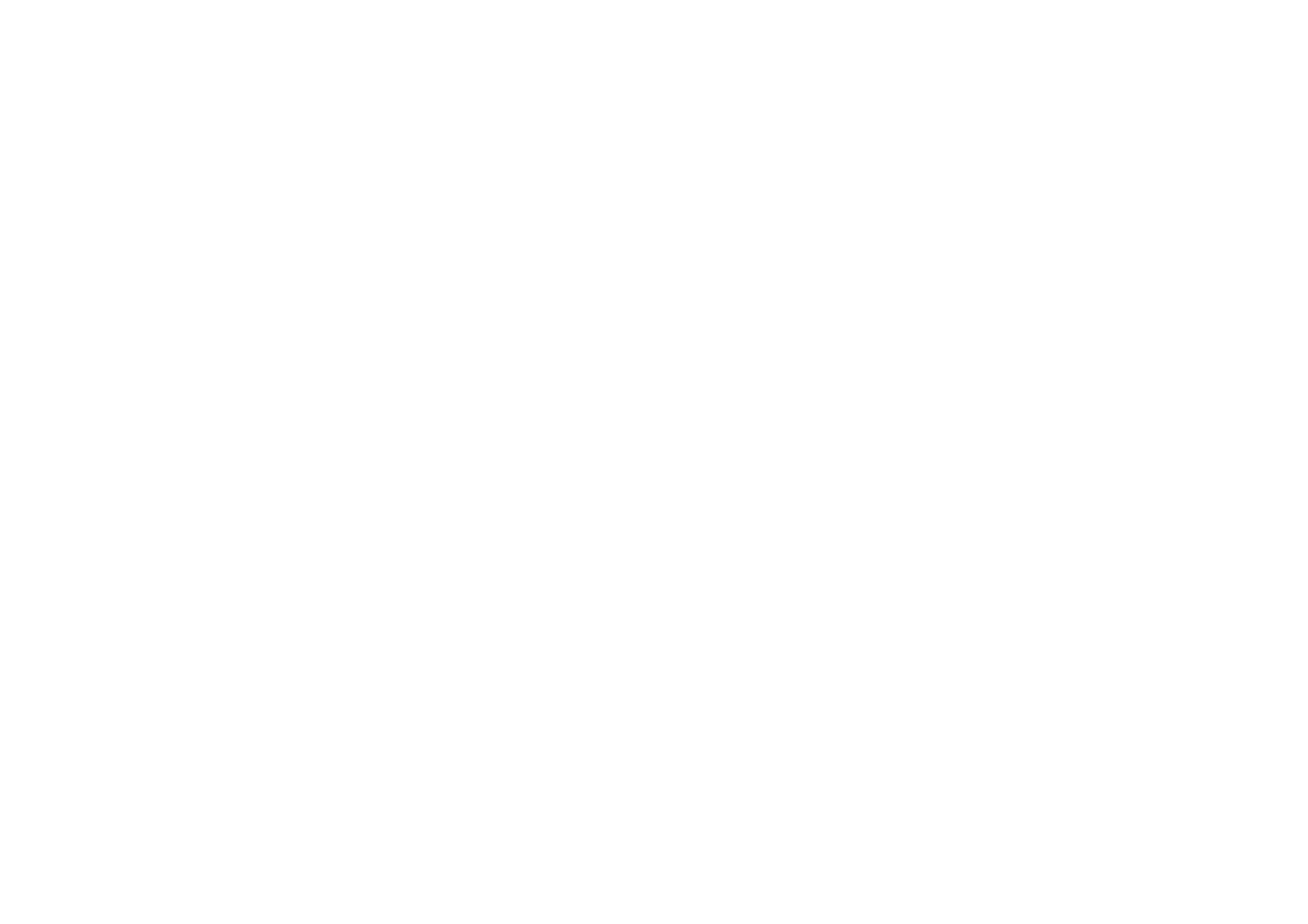 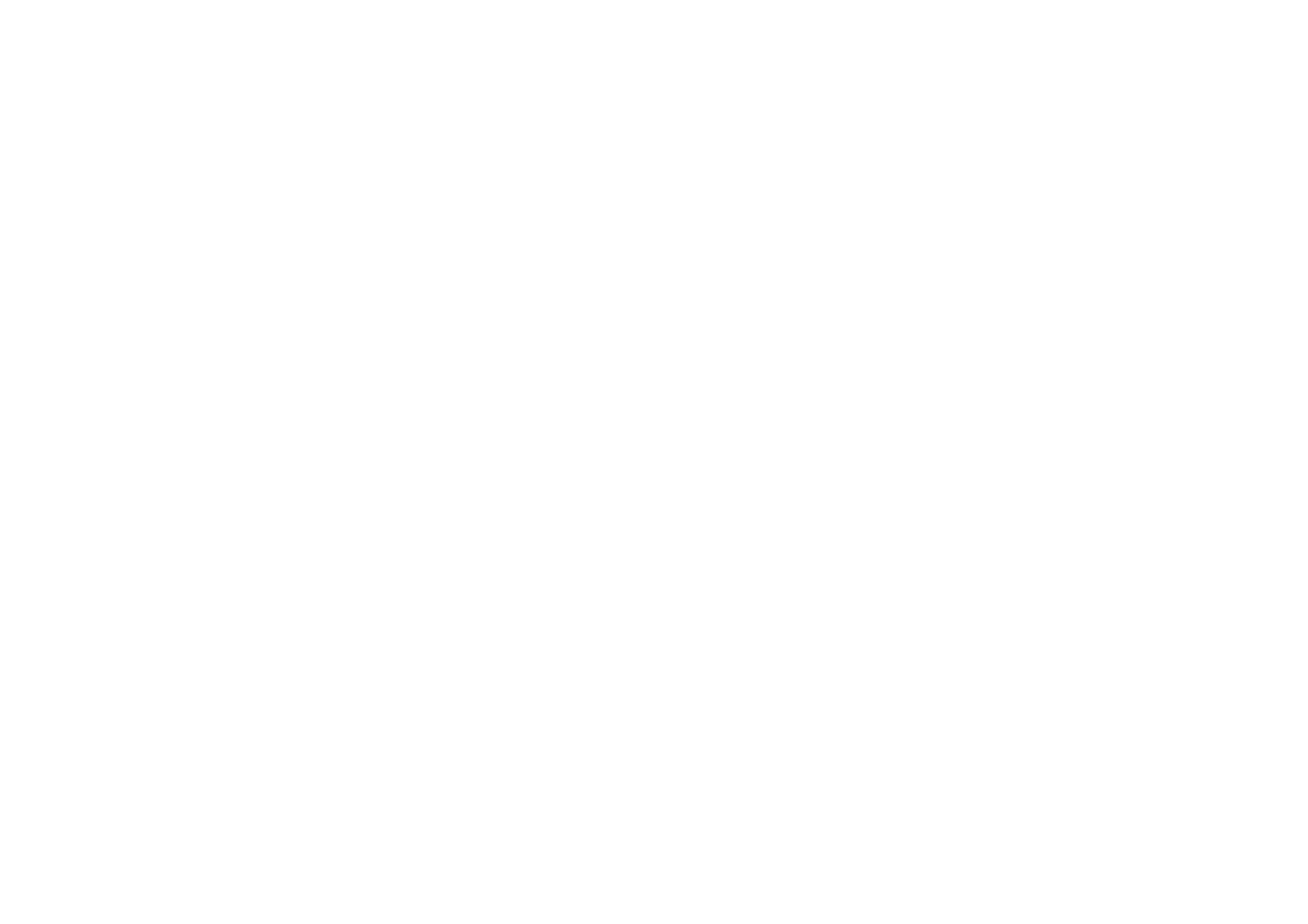 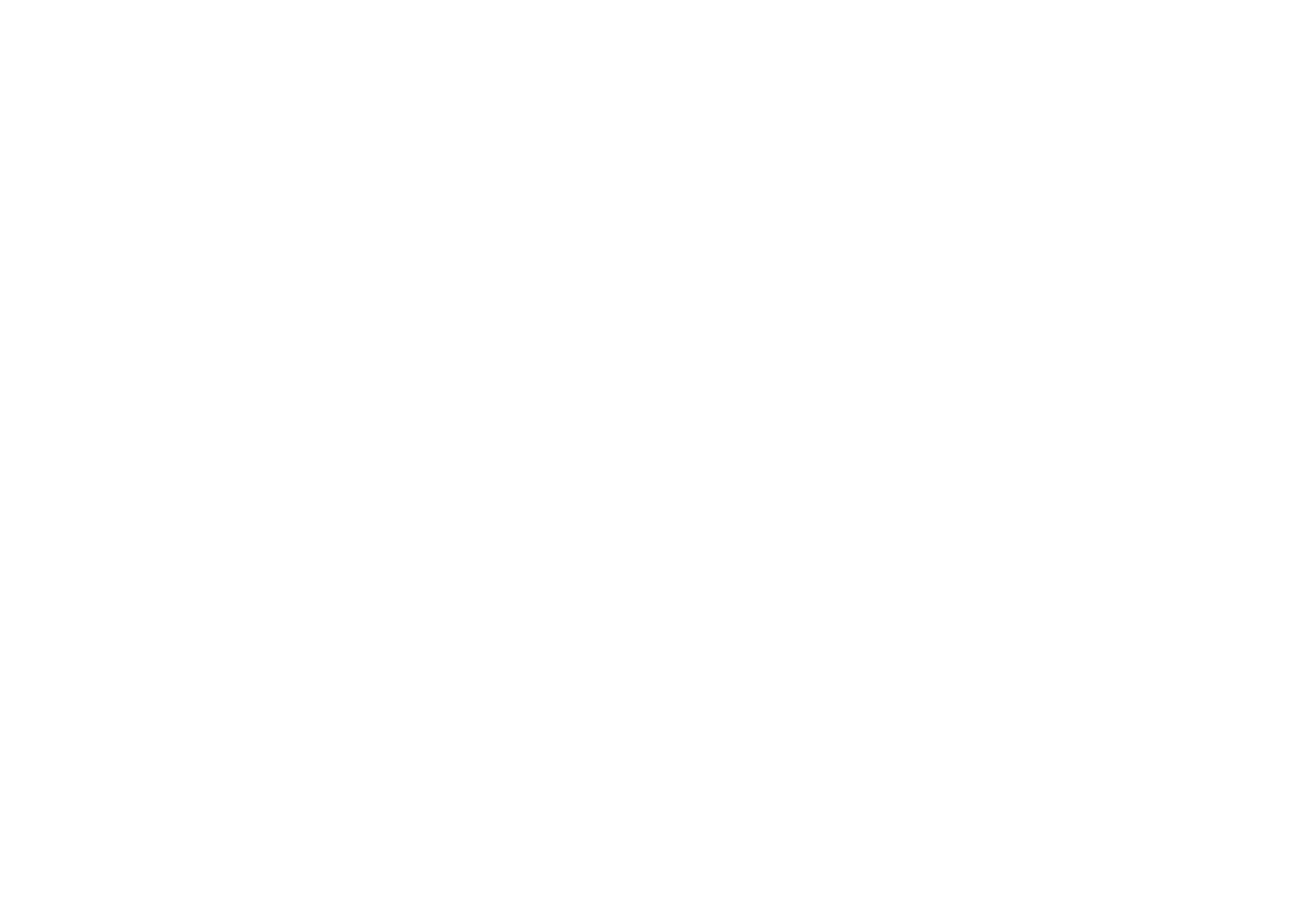 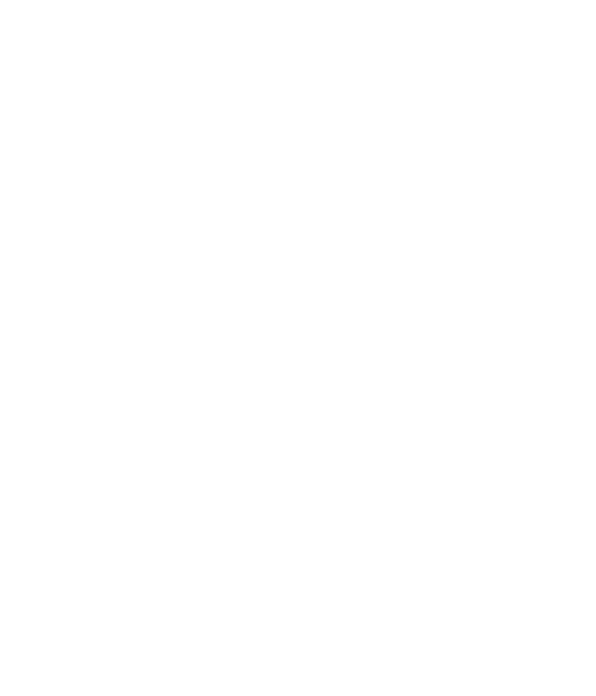 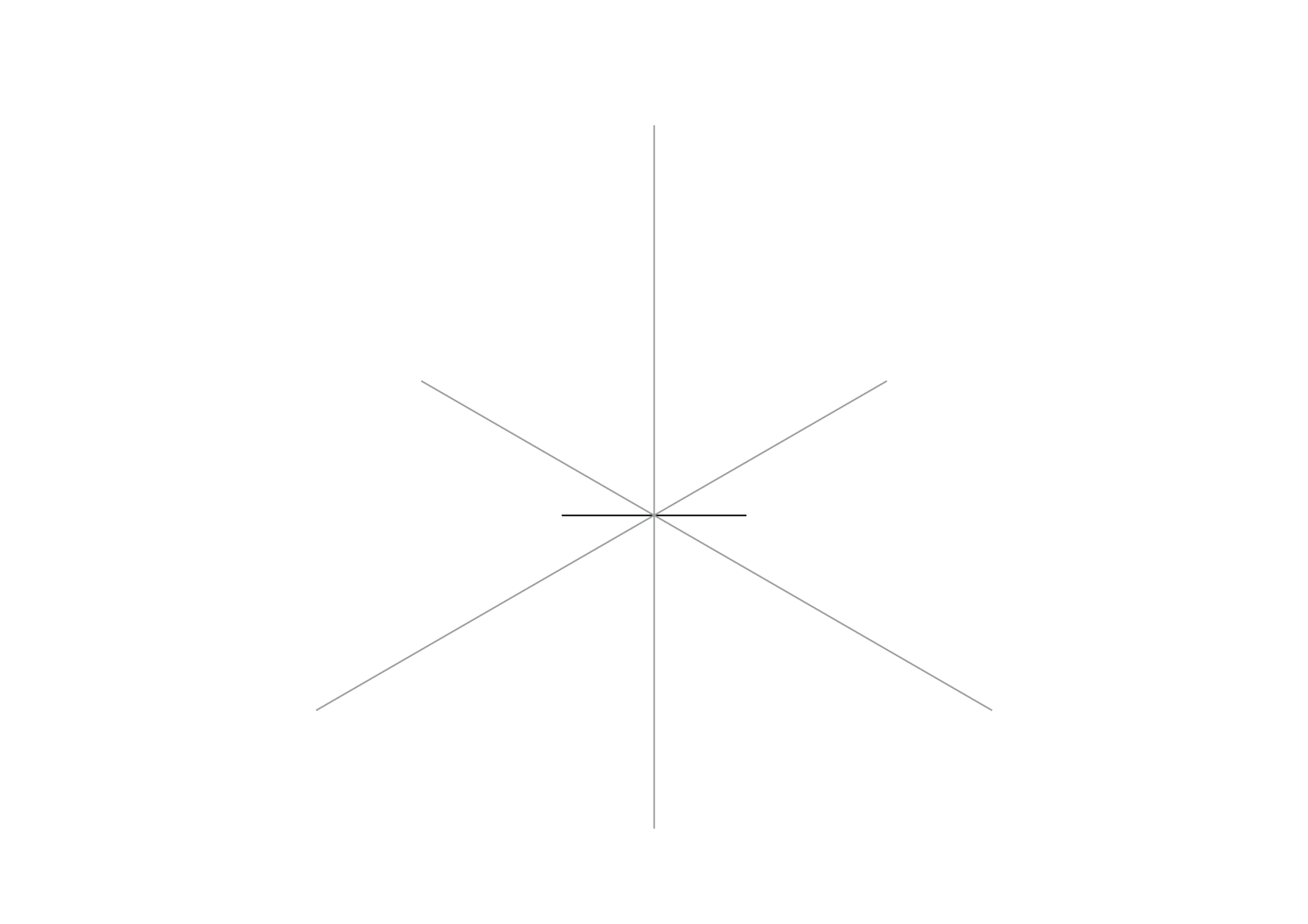 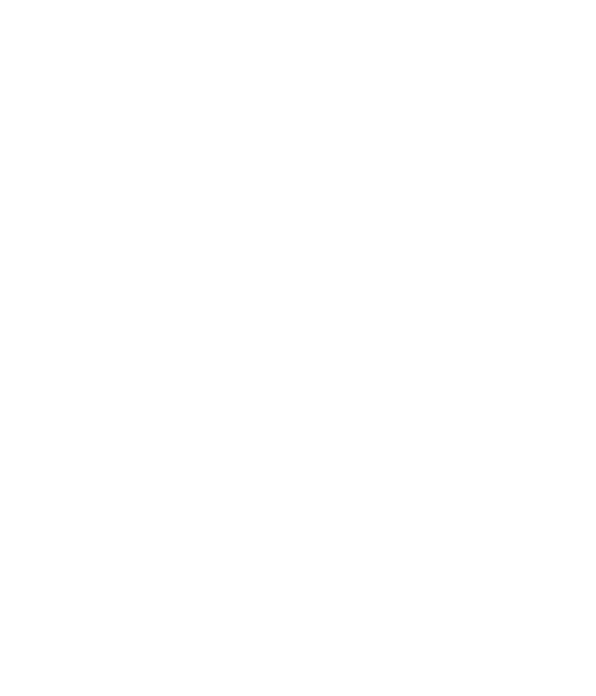 offender
offender
target
place
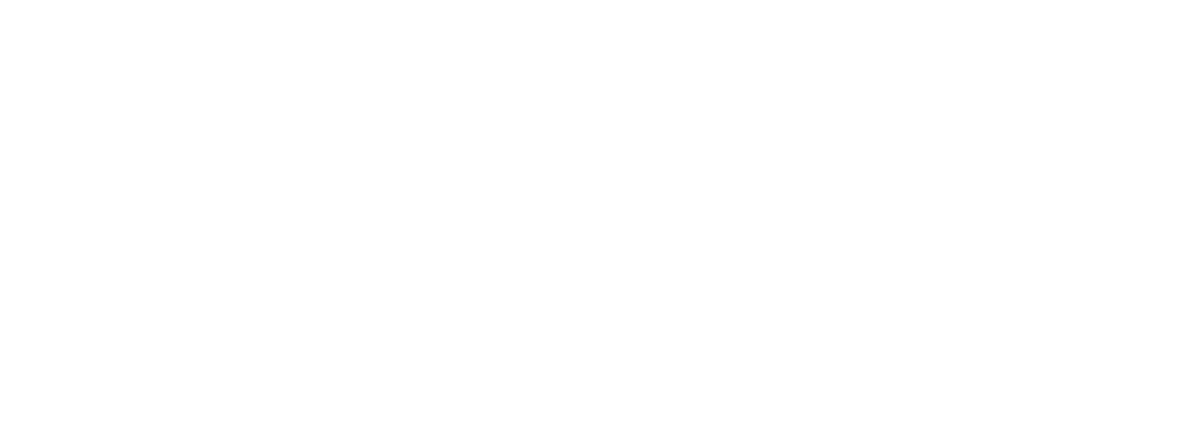 CRIME
CRIME
oxygen
heat
FIRE
target
place
fuel
Risky facilities
“a small proportion of any specific type of facility will account for the majority of crime and disorder problems”
Source:	R V Clarke & J Eck. 2007. Understanding Risky Facilities. POP Center.
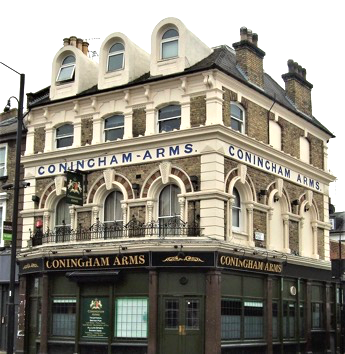 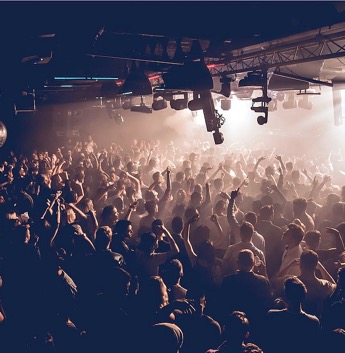 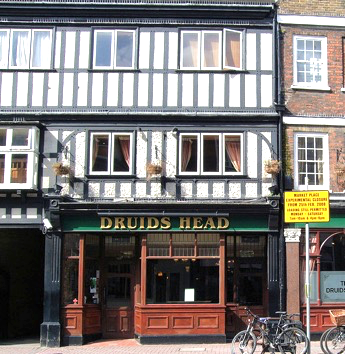 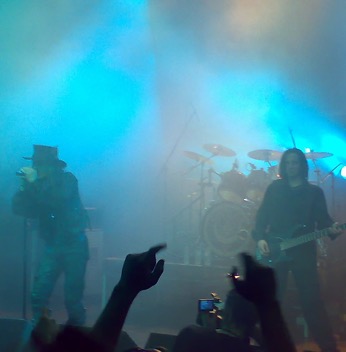 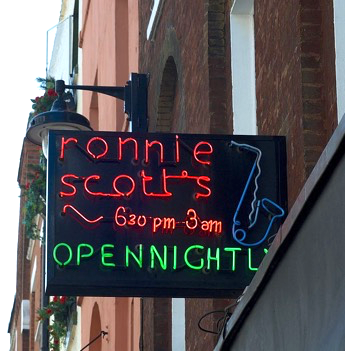 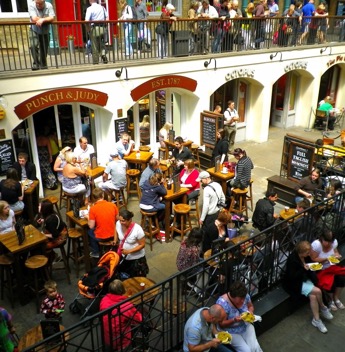 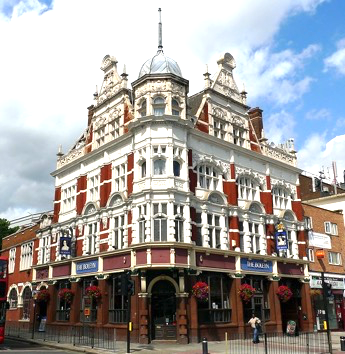 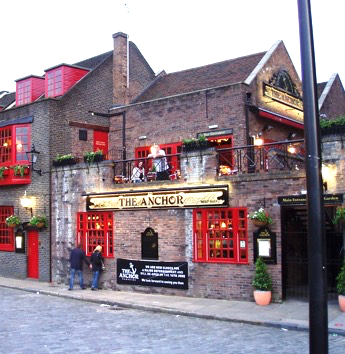 Images:	Jason DaPonte, Jim Linwood, Jim Linwood, Ministry of Sound, Tom Morris, Ewan Munro, Ewan Munro
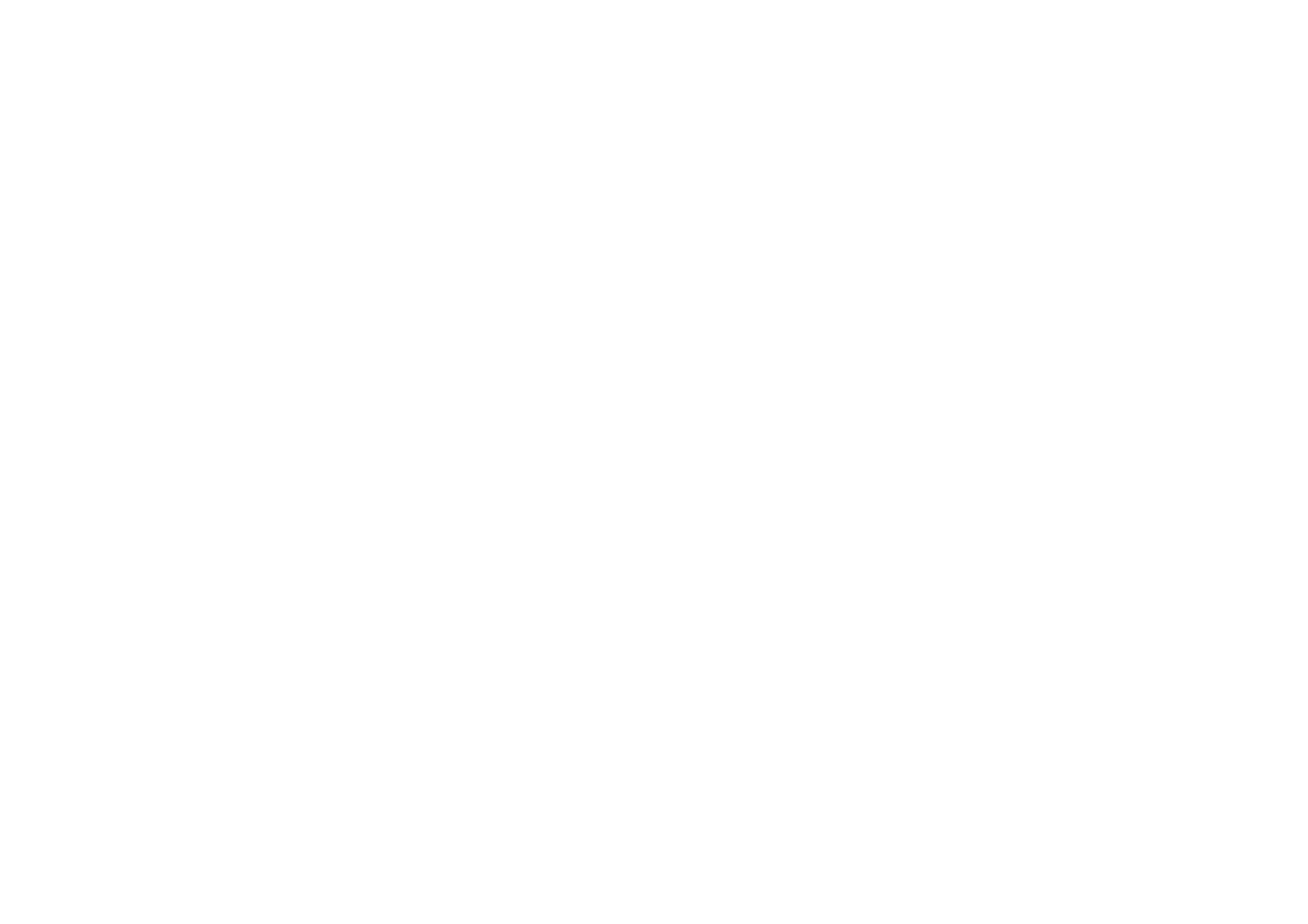 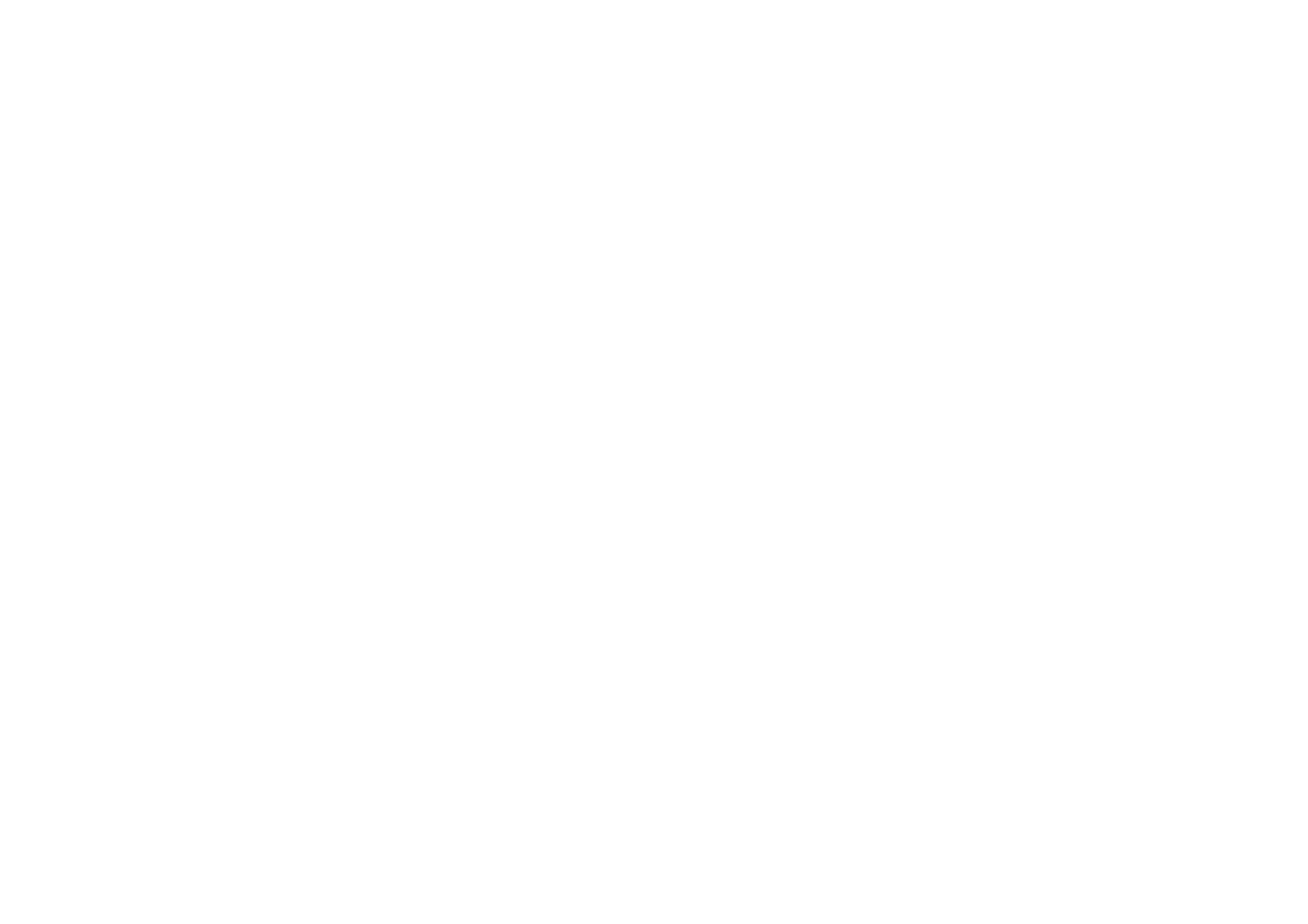 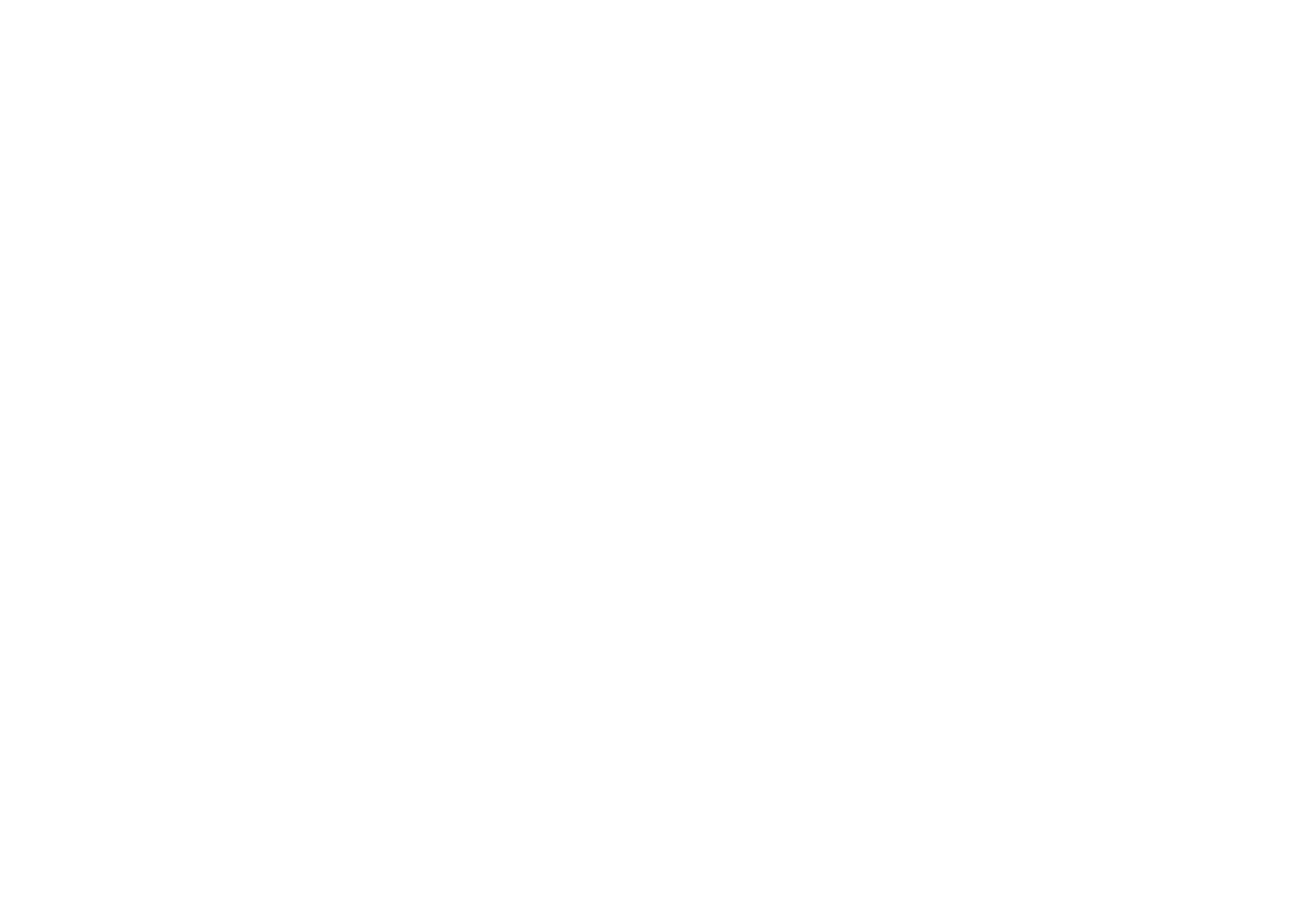 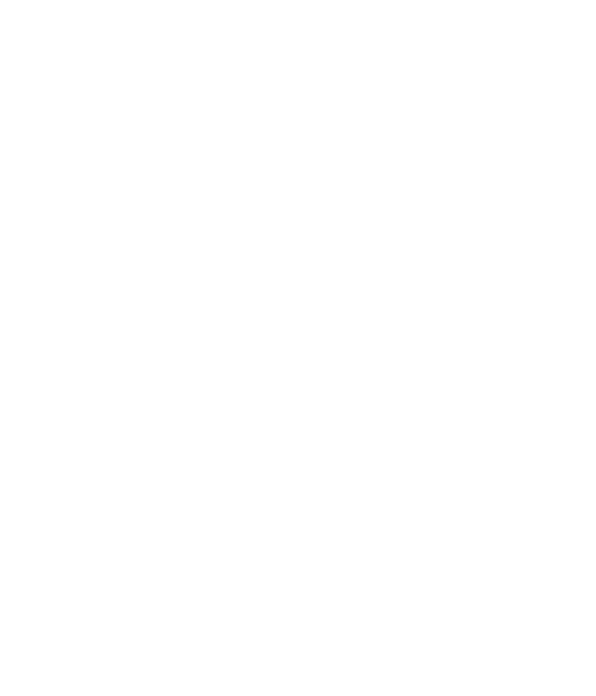 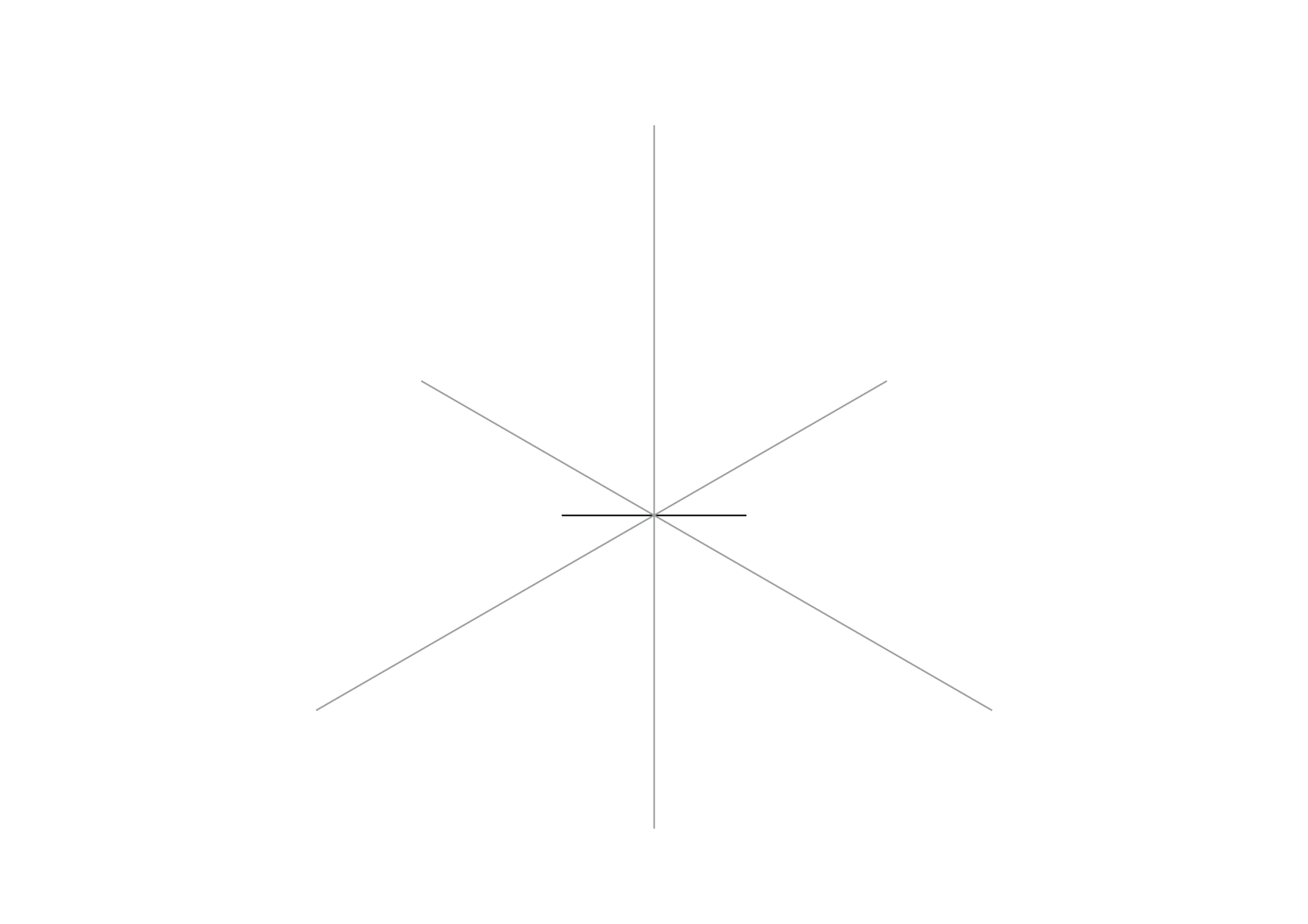 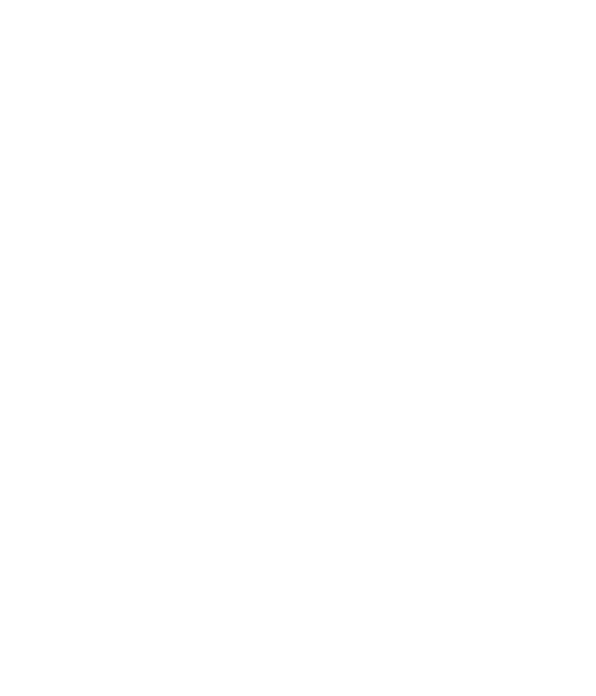 offender
offender
target
place
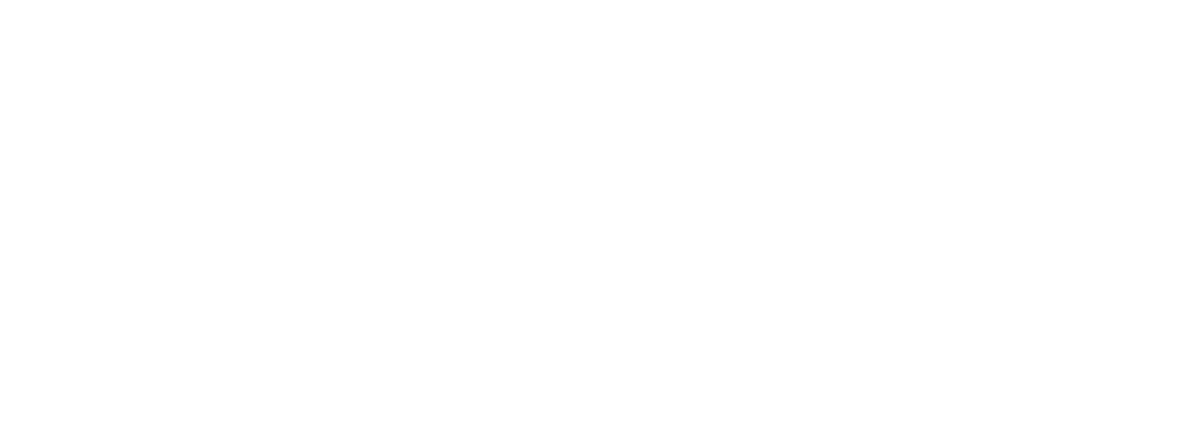 CRIME
CRIME
oxygen
heat
FIRE
target
place
place design
place management
fuel
Design of places influences criminal opportunities
Source: P Cozens & T Love. 2015. A Review and Current Status of Crime Prevention through Environmental Design (CPTED). Journal of Planning Literature 30(4):393–412.
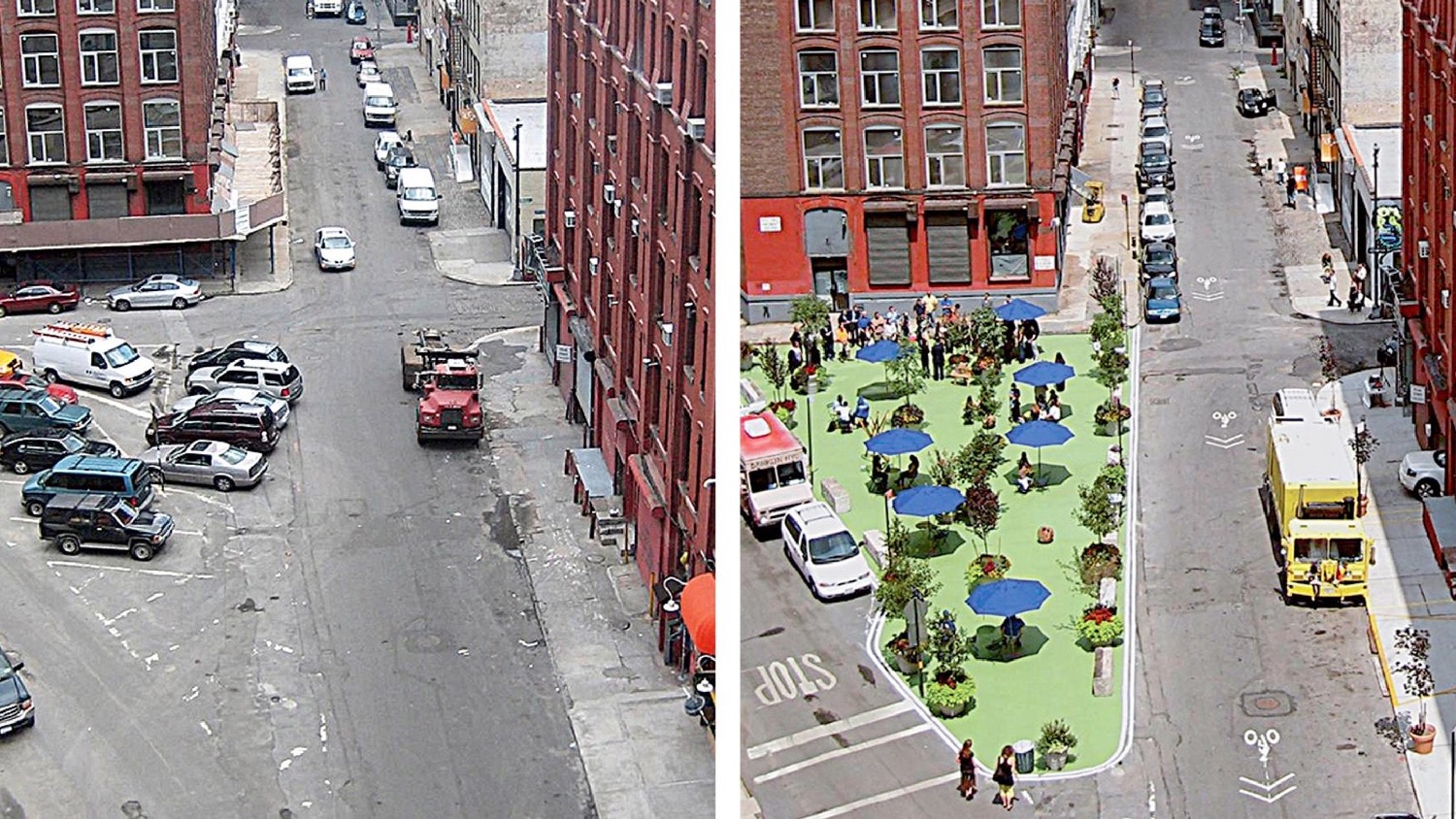 Place management invites or prevents hotspot crime
Image:	New York Times
Some tips for analysing hotspots
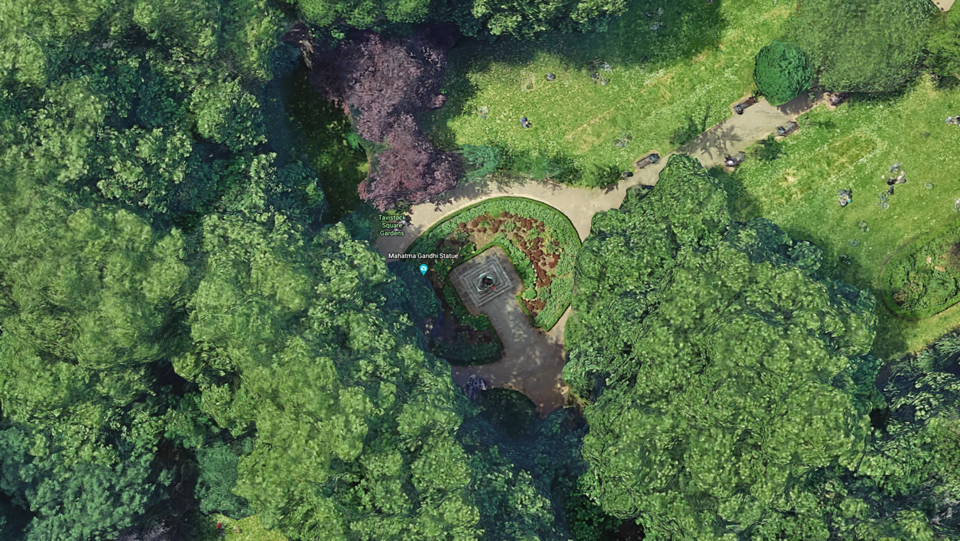 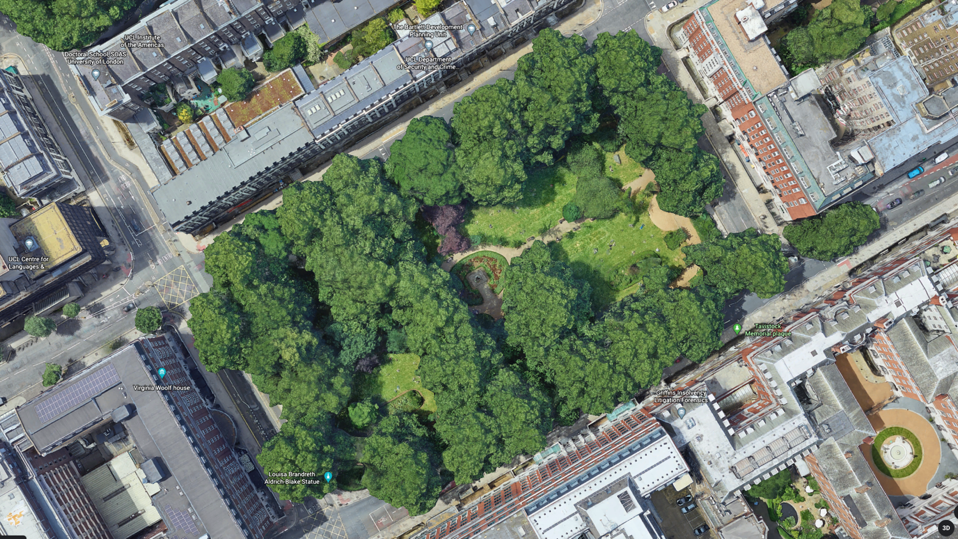 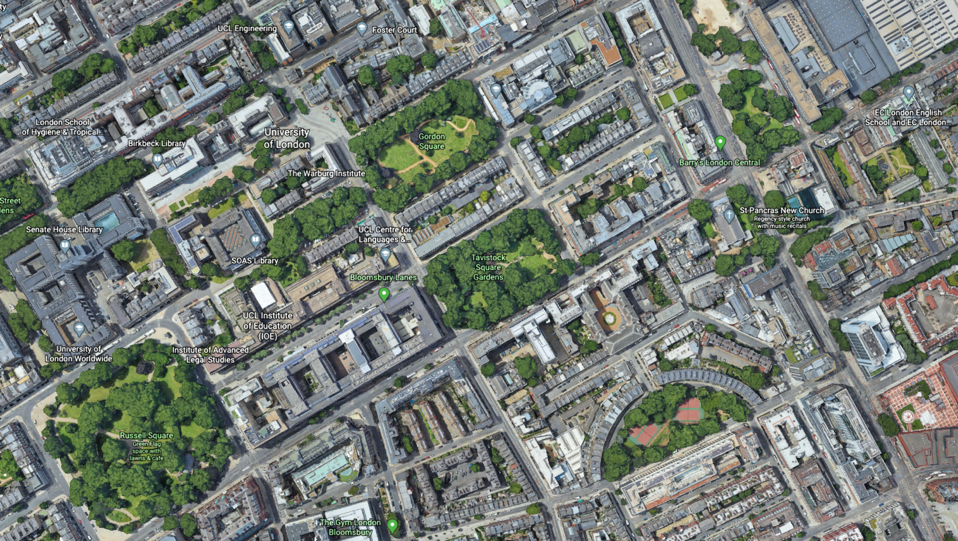 Keep hotspots small
Map data: Google
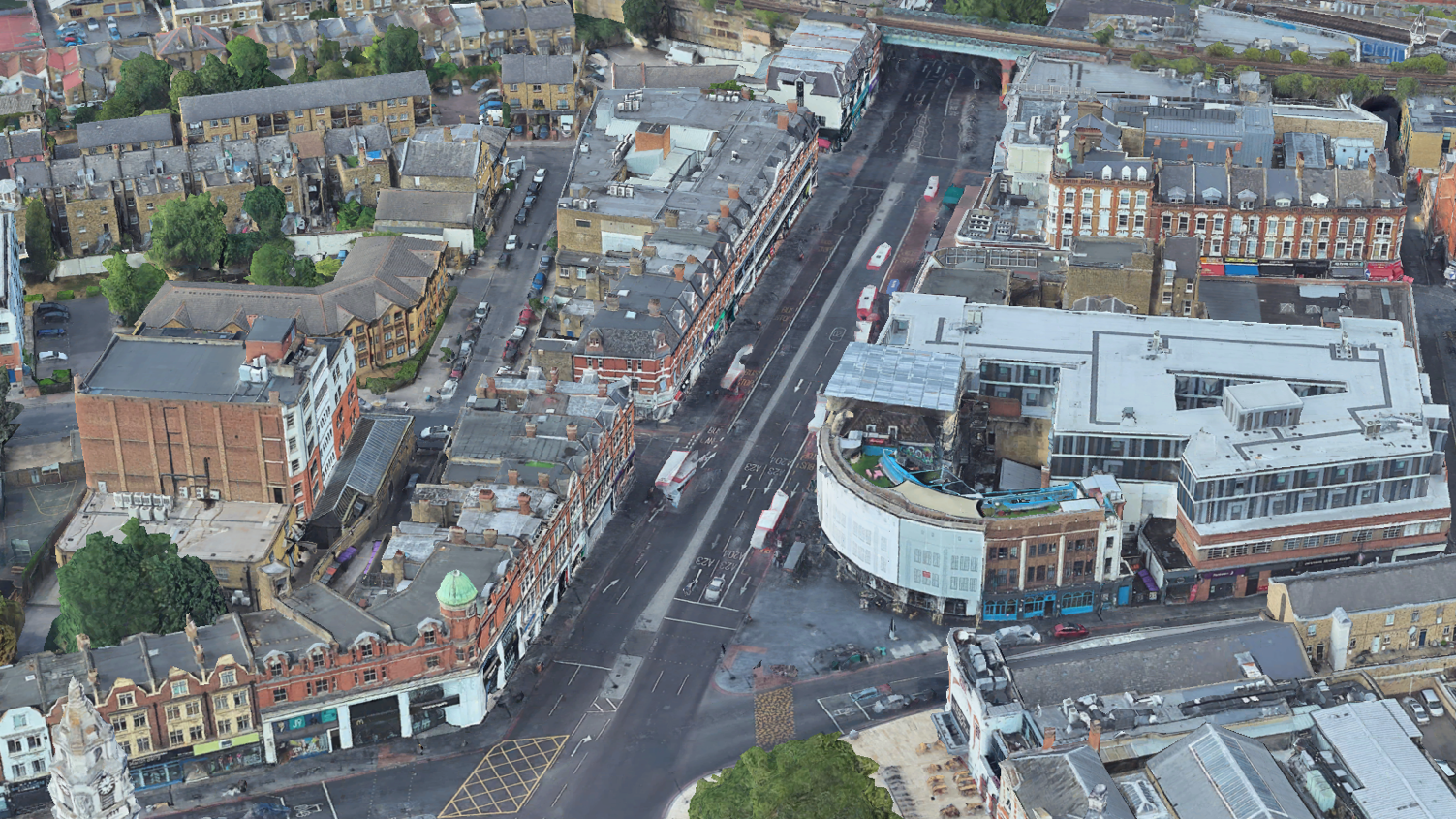 Analyse different problems separately
Generate and test hypotheses
Source:	Chainey, S. 2012. Improving the explanatory content of analysis products using hypothesis testing. Policing 6(2):108–121.
What is a hypothesis?
“If [cause] were causing [crime problem], we’d expect data to show [effect]”
Go out and walk around the hotspot!
Speak to people who know the hotspot
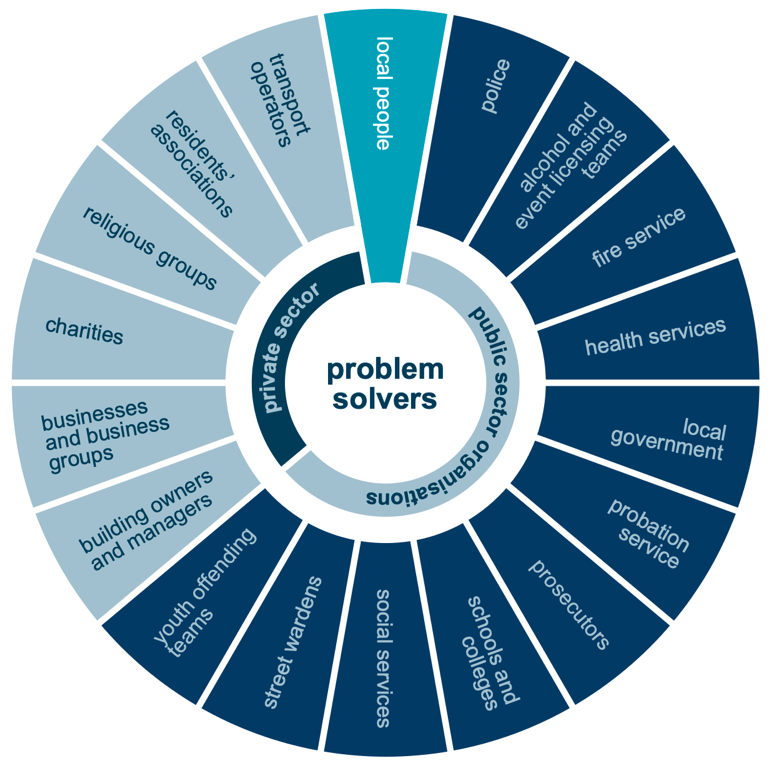 Source:	M Ashby & S Chainey. Problem Solving for Neighbourhood Policing. London: UCL.
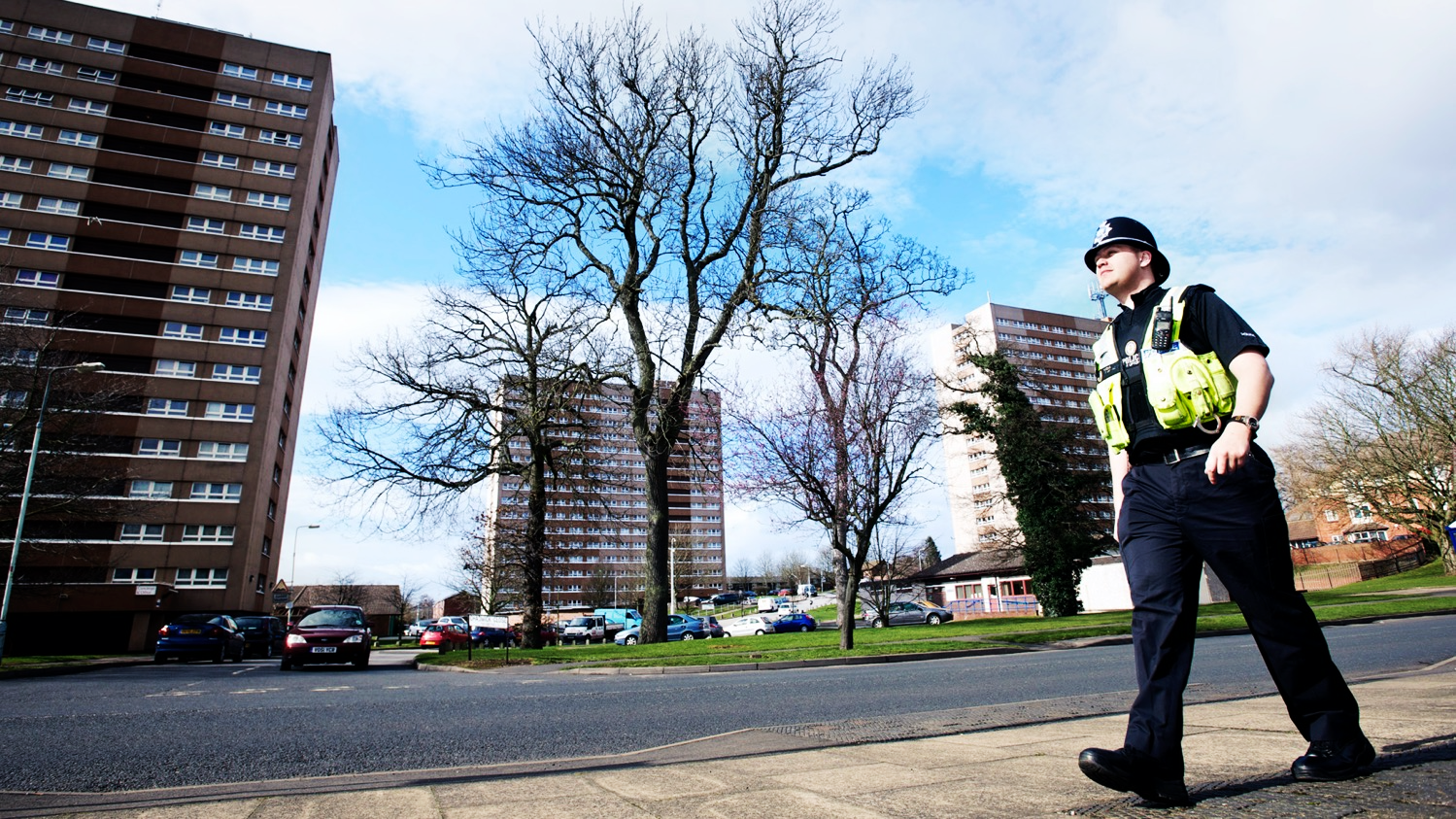 JILL DANDO INSTITUTE OF SECURITY & CRIME SCIENCE
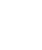 Slides: lesscrime.info/talk/npcc-hotspotsContact: matthew.ashby@ucl.ac.uk or @lesscrime
Image:	West Midlands Police